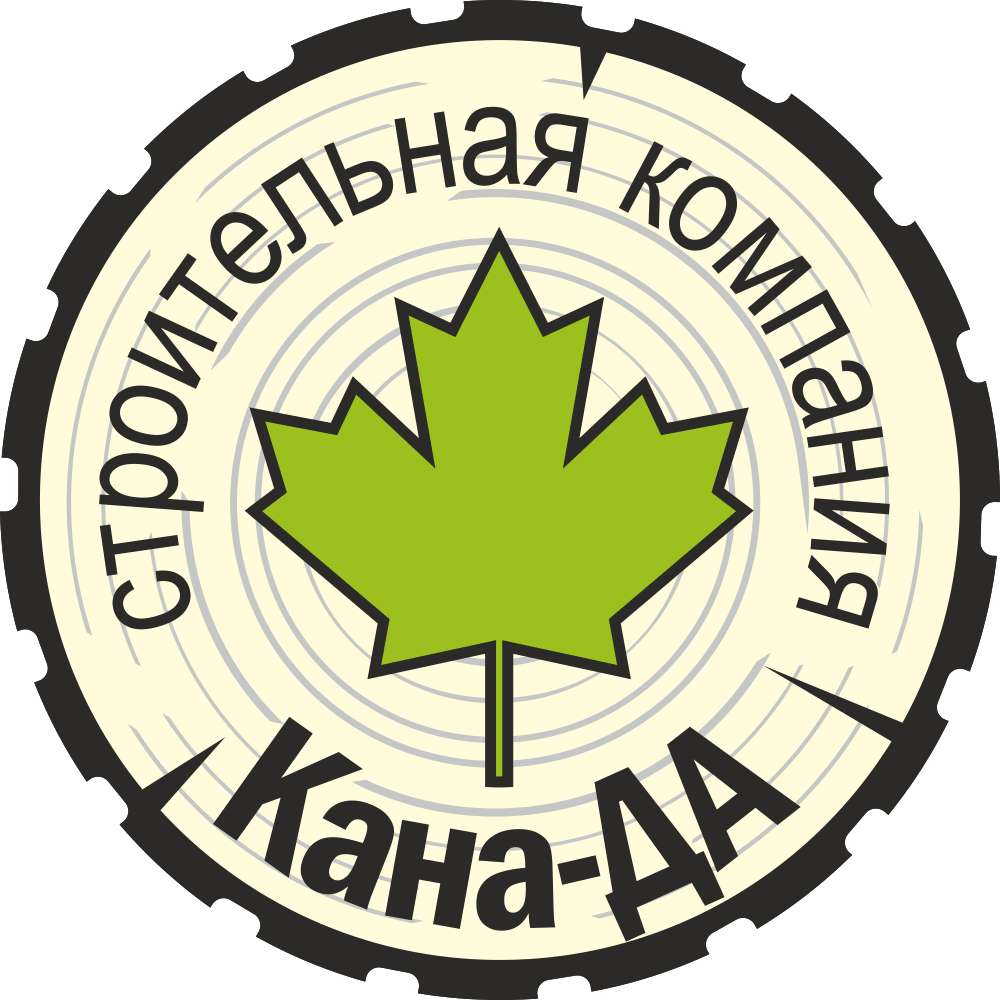 СК “КанаДа”
Практика современных строительных подходов
в деревянном домостроении
тел: (4212)20-07-70, сайт: cana-da.ru
Instagram: @sk_cana_da
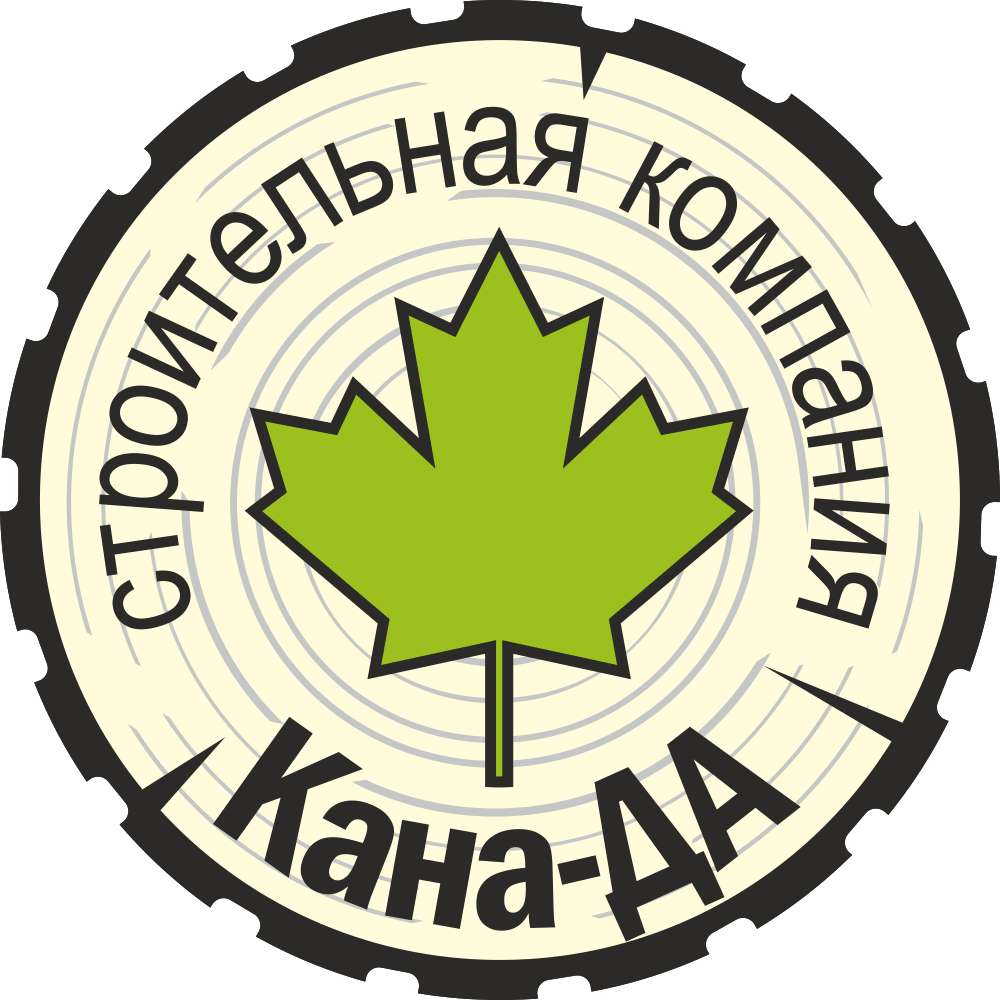 О компании Кана-ДА
Строим только дома для постоянного проживания по Российским СНИПам и Канадским кодам;
Сегодняшняя скорость строительства дома: дом площадью 100м2, с высокой степенью готовности - до 4 месяцев;
Можно вводить в сдавать дом частями в которых возможно проживать;
Компания предлагает на выбор три базовых цены: эконом (41 т.р./м2), стандарт (50 т.р./м2), премиум (59 т.р./м2);
Сборка дома может производиться в любом месте и в любое время года, нет необходимости в широких и капитальных дорогах;
В процессе разработки находится продукт для оказания сервисных услуг для наших клиентов (сантехник, электрик, плотник);
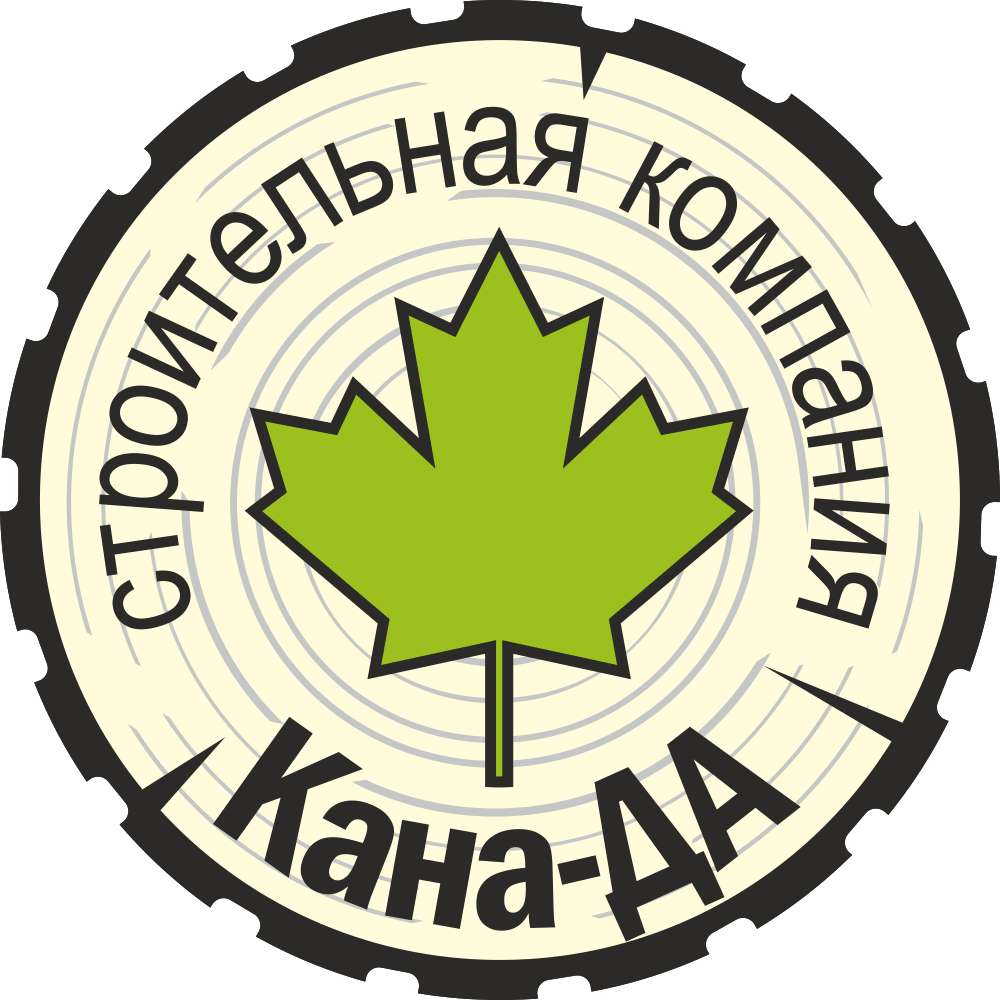 Деревянные дома бывают разными
Поговорим о технологиях
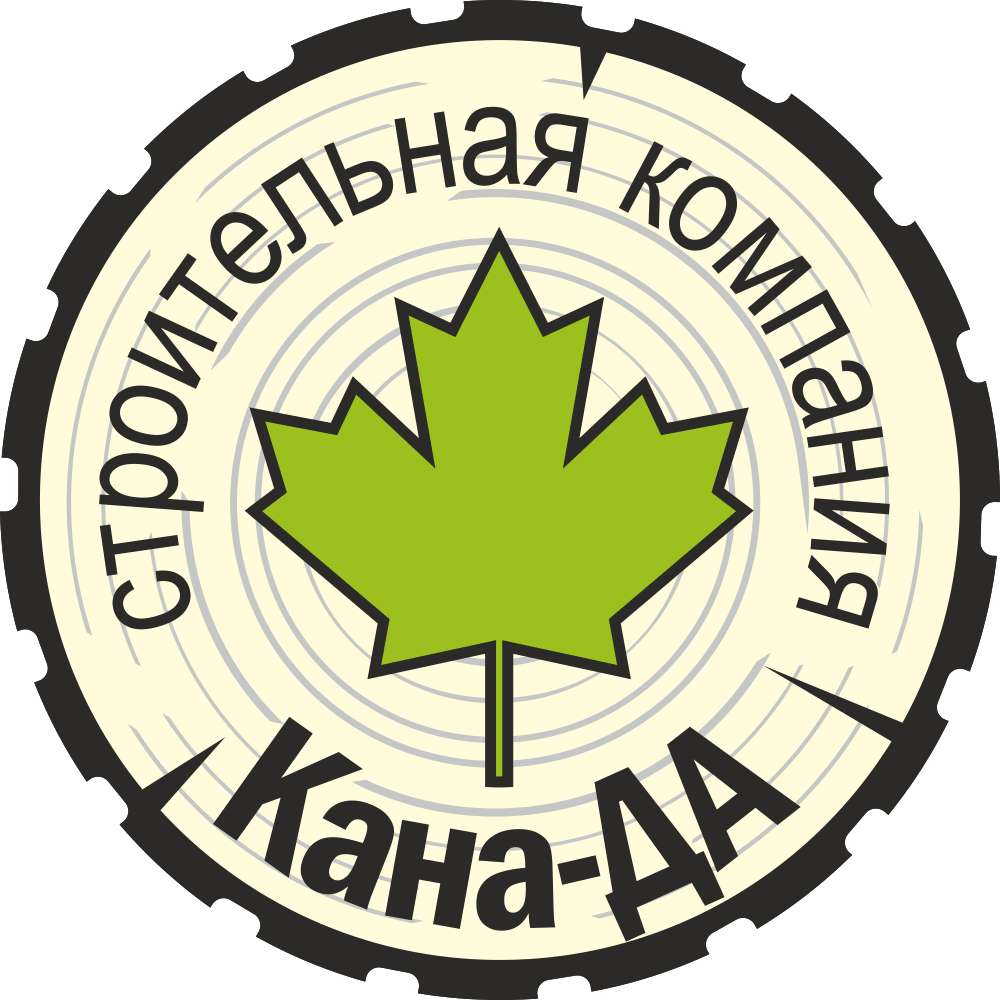 Брусовые(бревенчатые) или каркасные
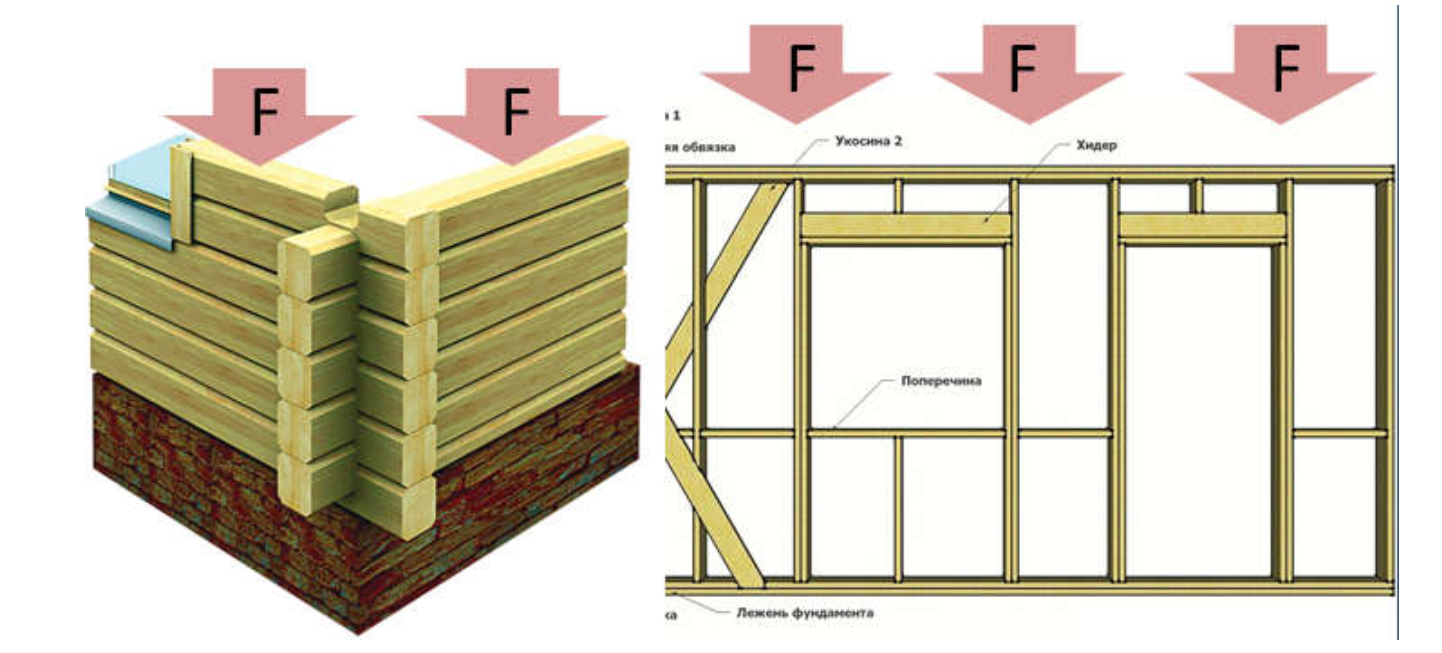 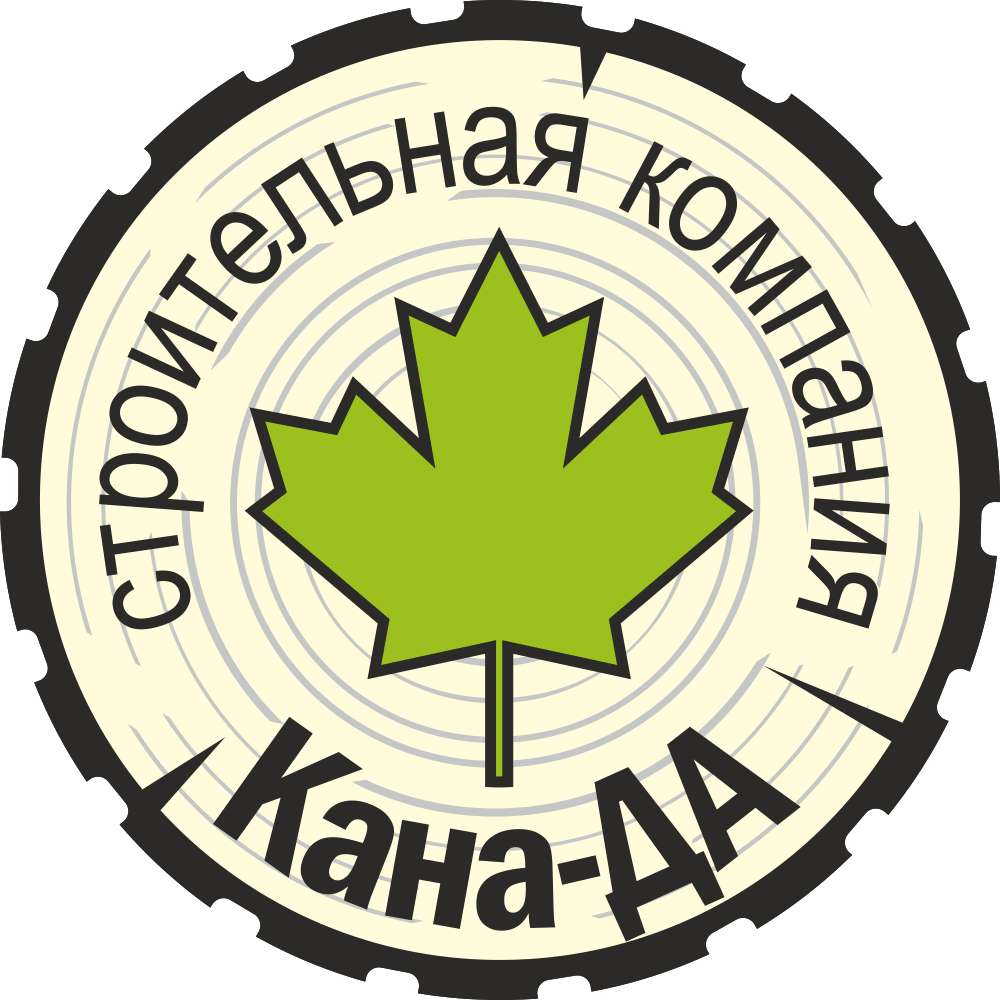 Особенности технологий
Брусовый, бревенчатый дом
Нагрузки приходятся поперёк волокон, что “прессует” древесину и требует долгой усадки (1-2 года);
Материалоёмкость технологии очень высокая - на 1кв.м. стены требуется примерно 0,15м3 древесины;
Низкая энергоэффективность стены 0,18 Вт(м*К);
Дом с деревянным силовым каркасом
Деформации не воздействуют на геометрические размеры;
Материалоёмкость низкая - на 1кв.м. стены требуется всего 0,03м3 древесины (в 5 раз меньше);
Высокая общая энергоэффективность стены 0,04 Вт(м*К) - в 4 раза выше;
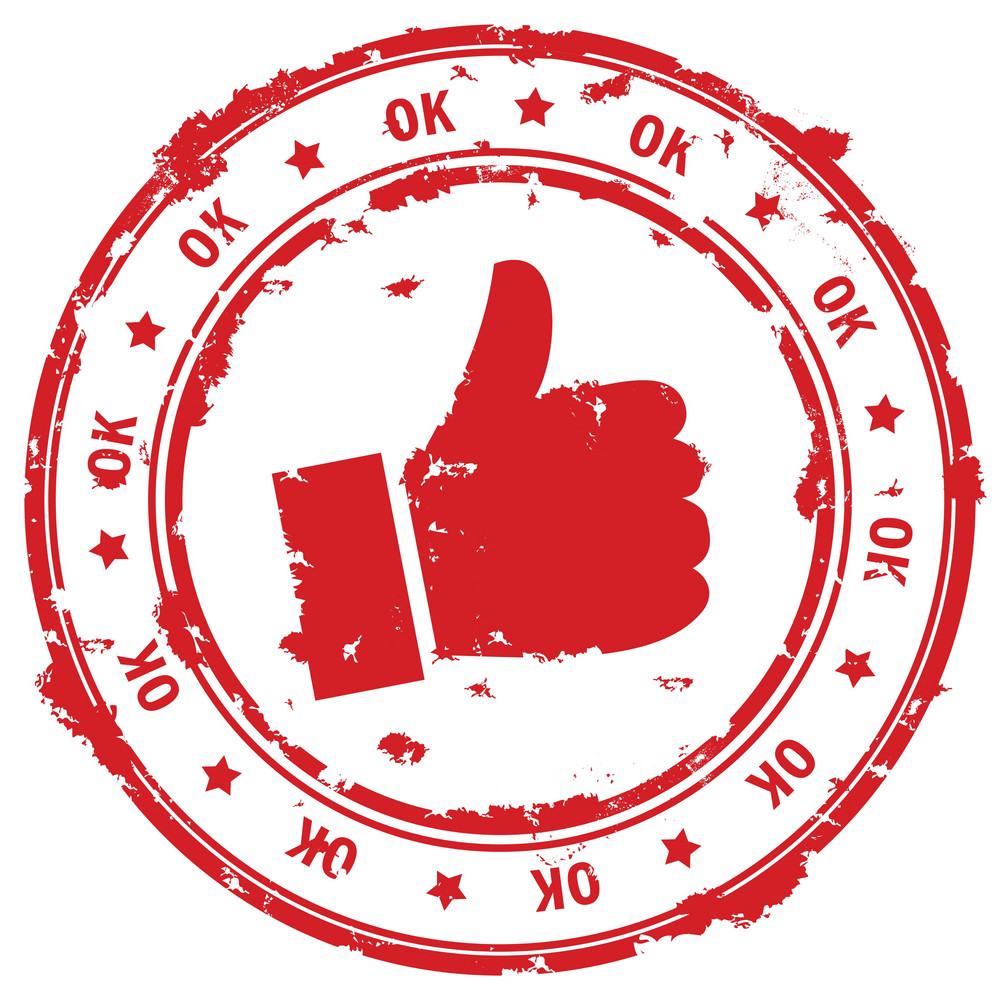 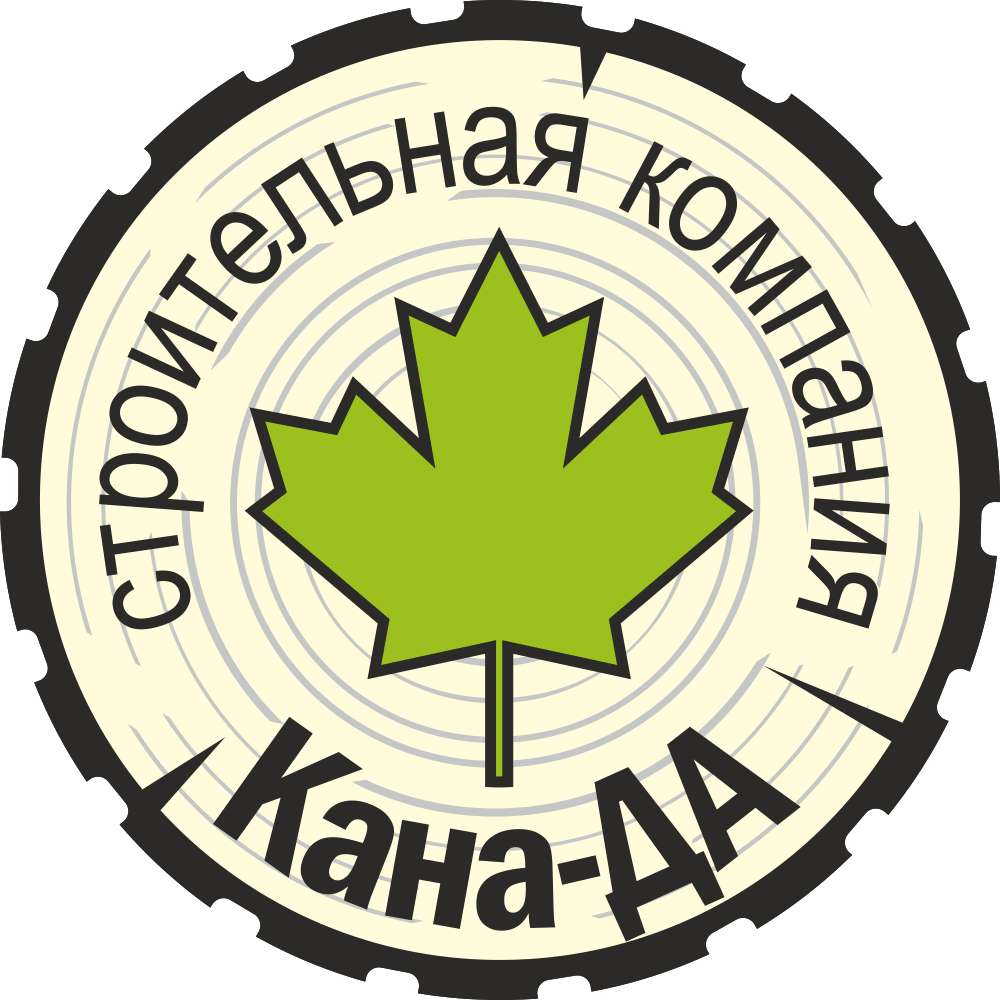 Проблема строительства из массива
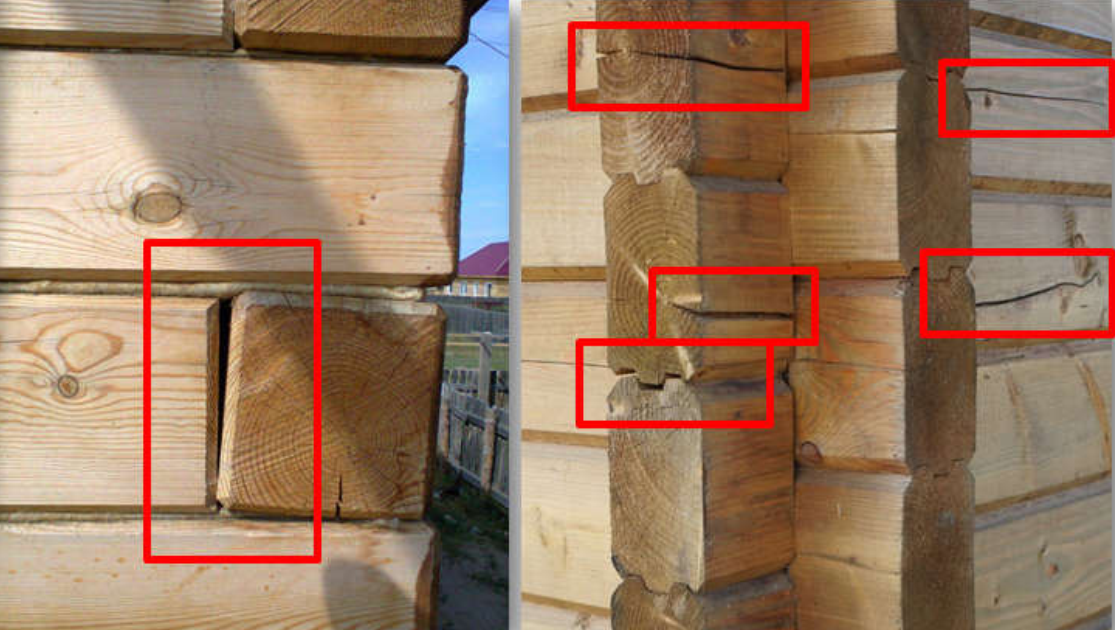 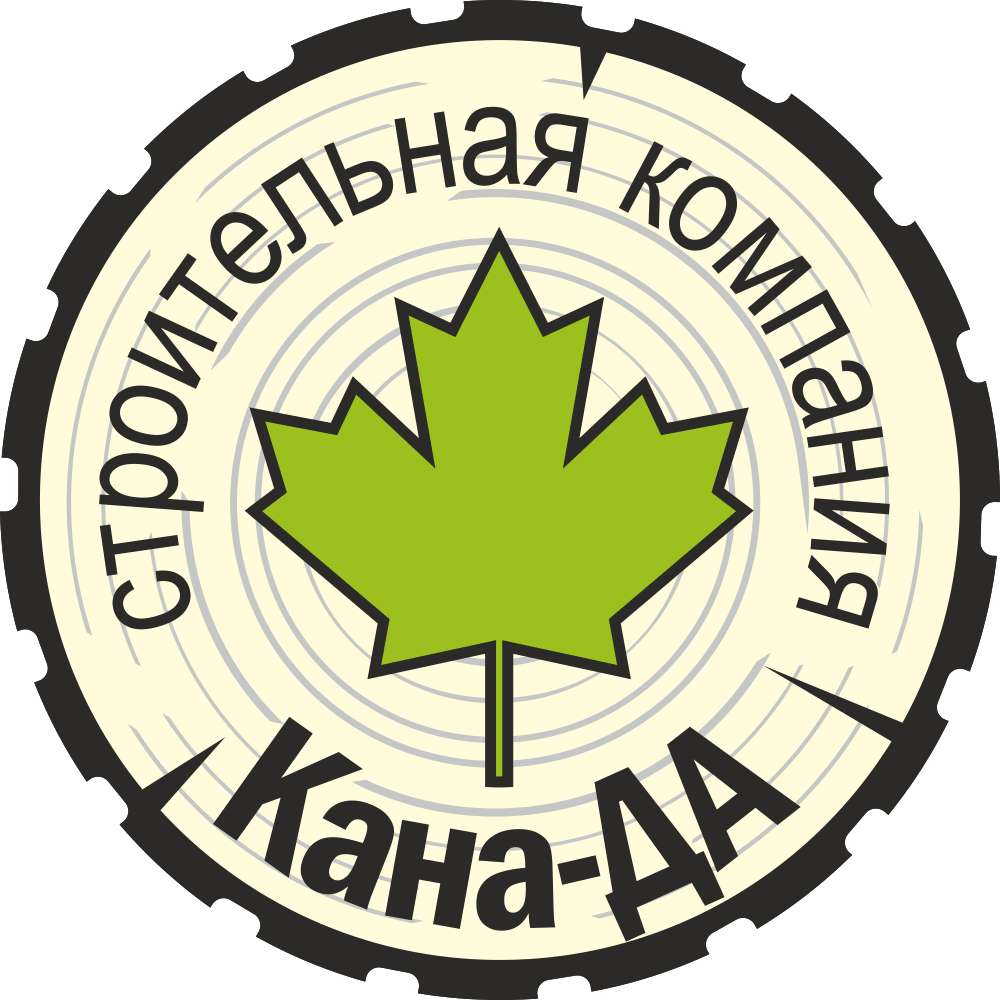 Проблема строительства из массива
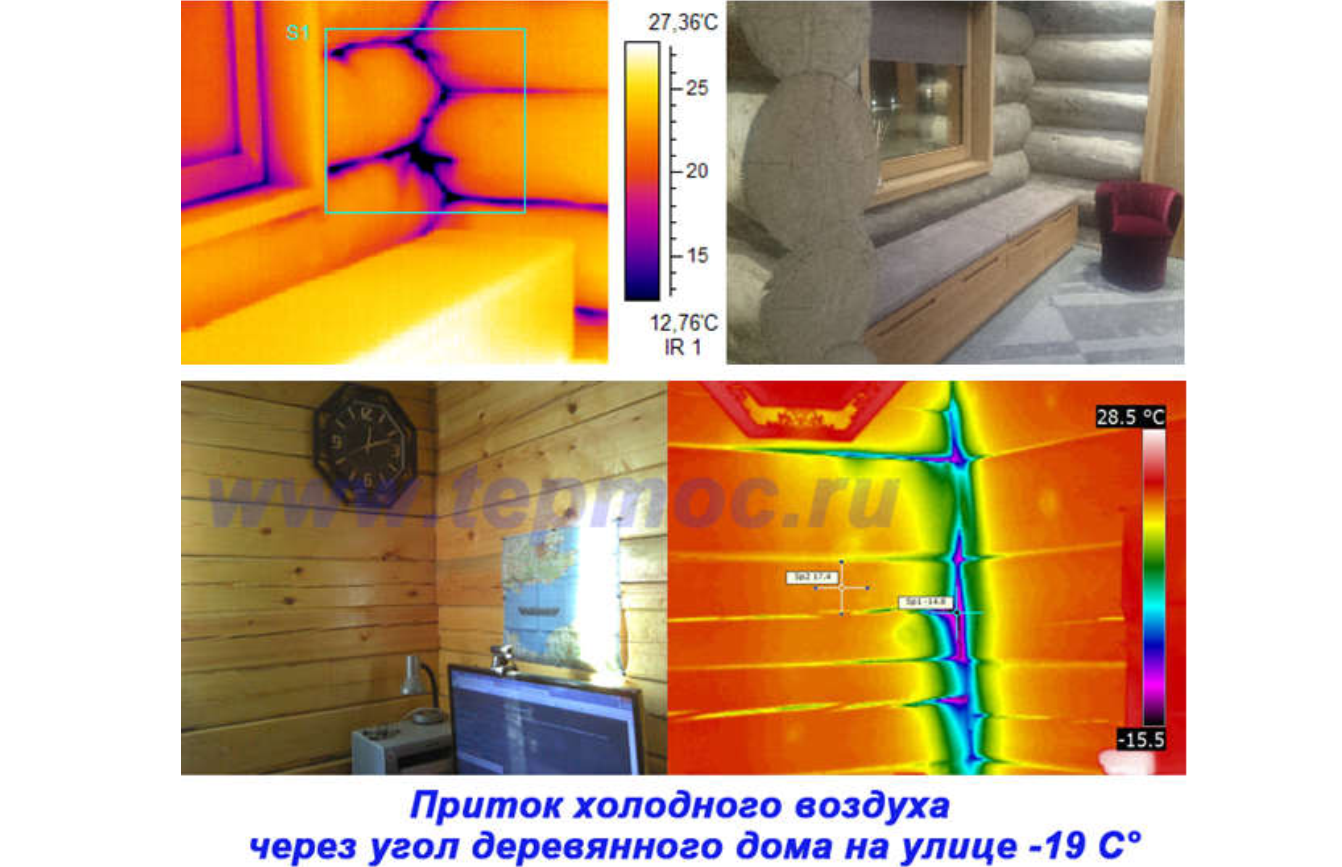 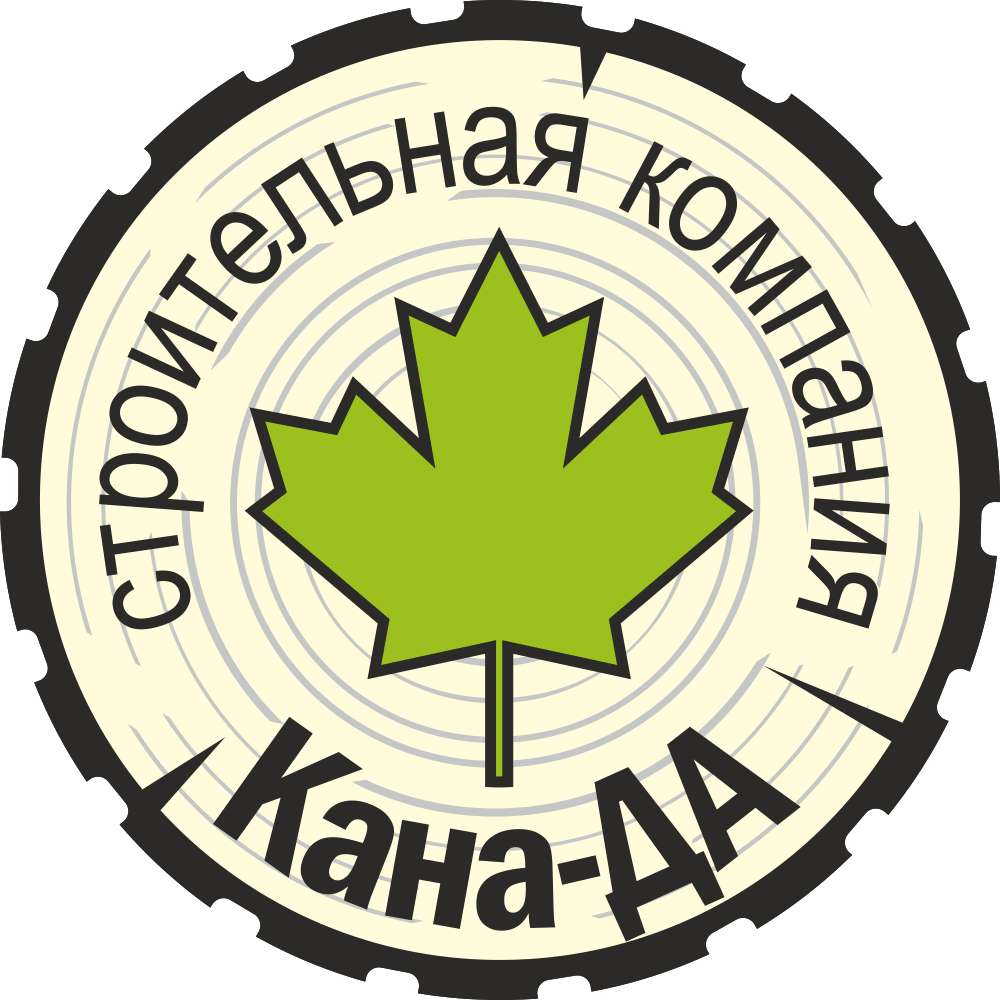 Несмотря на постоянный поиск...
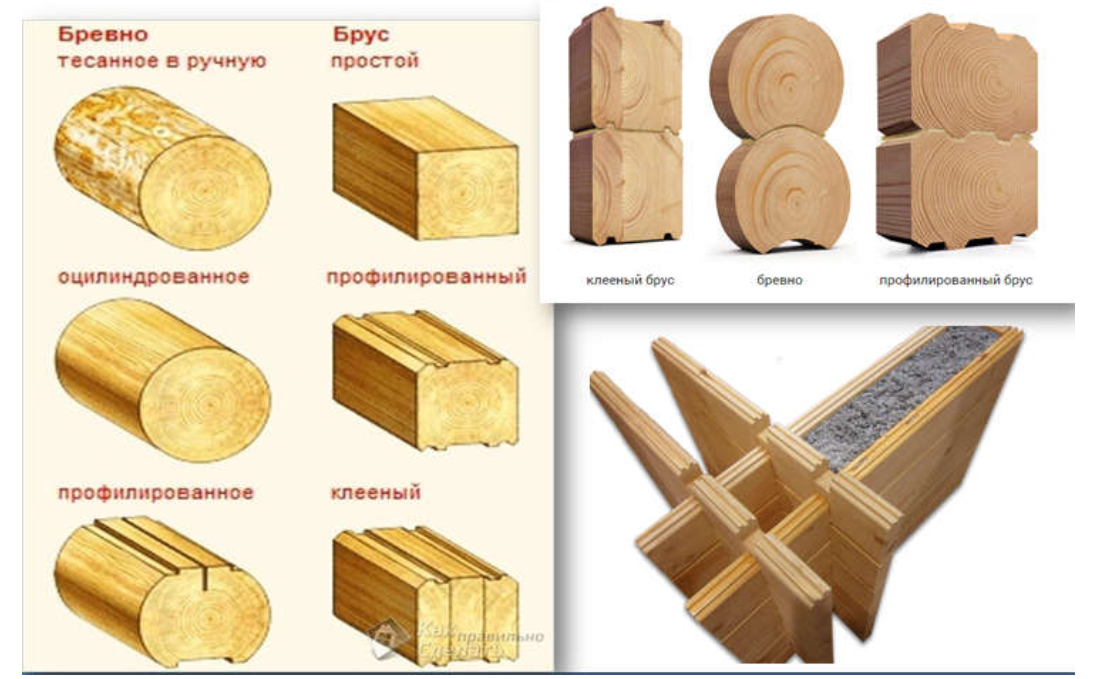 Сегодня нет энергоэффективной массивной технологии
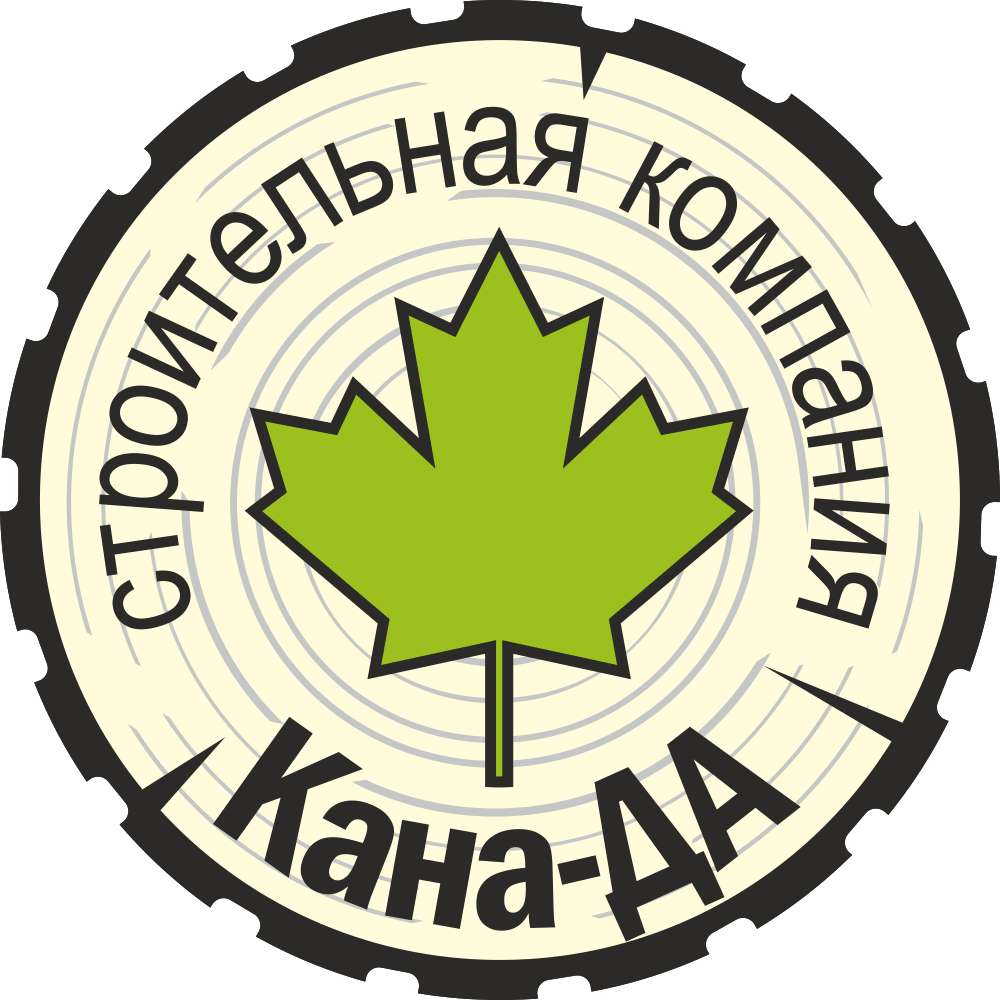 Эволюция деревянного каркасного строительства
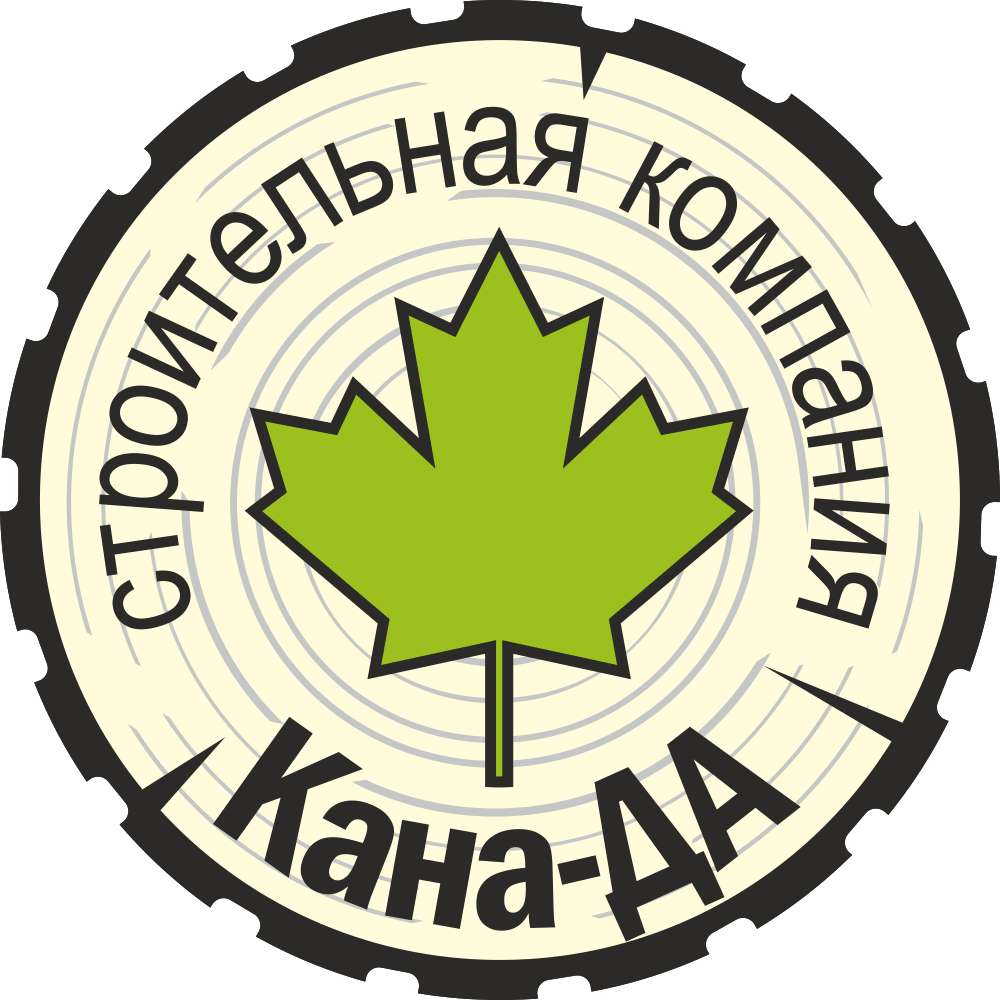 Фахверк
17 Век, Европа
Твёрдые породы древесины;
Дефекты цельного бруса;
Проблема щелей и незащищённой древесины;
Наше время
Клееный брус антисептированный;
Болтовые соединения;
Энергоэффективное остекление;
Вентиляция с рекуперацией;
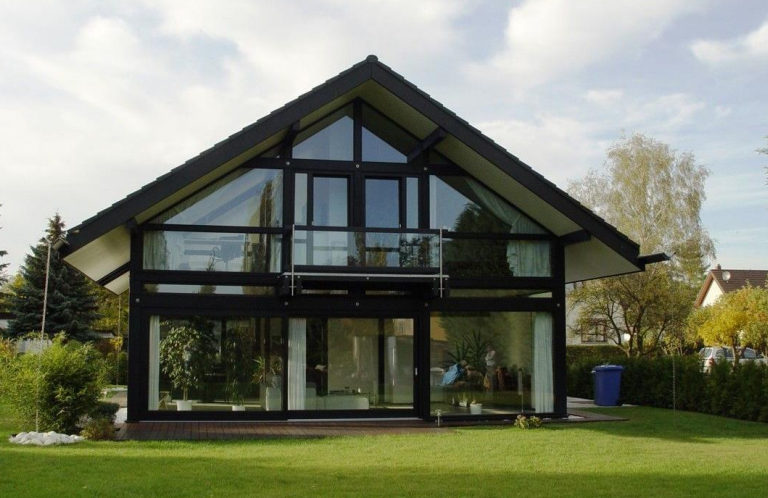 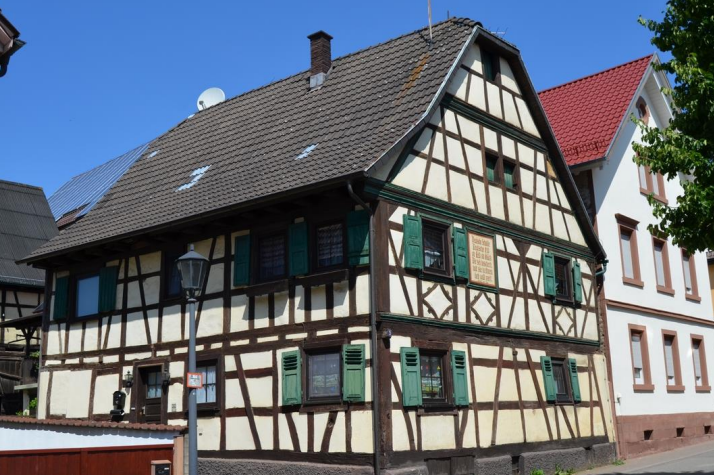 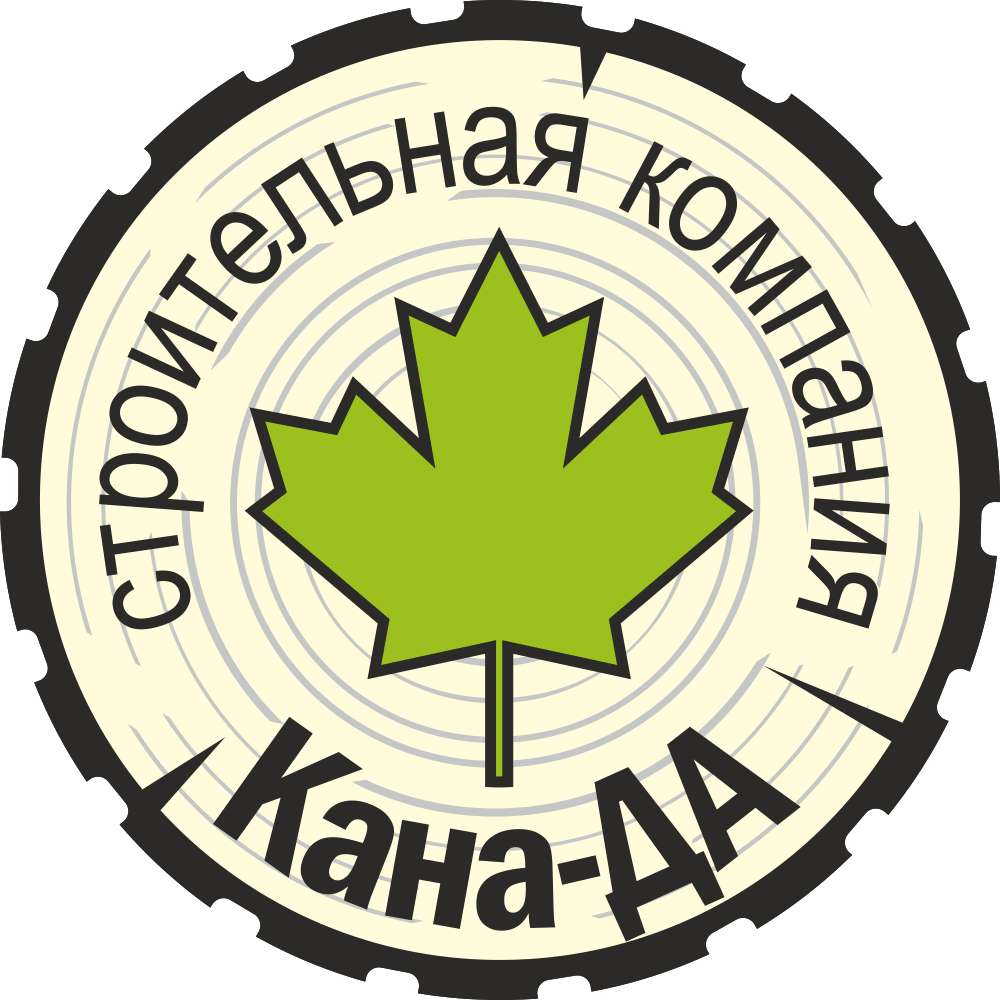 Timber Frame
19-20 Век, США и Канада
Защищённый каркас из бруса (сосна, ель);
Колонны реже чем в фахверке, укосины;
Узлы собираются без гвоздей, на шканты;
Наше время
Клееные балки;
Фигурная резка укосин;
Безгвоздевые соединения;
Производство на ЧПУ, как мебель;
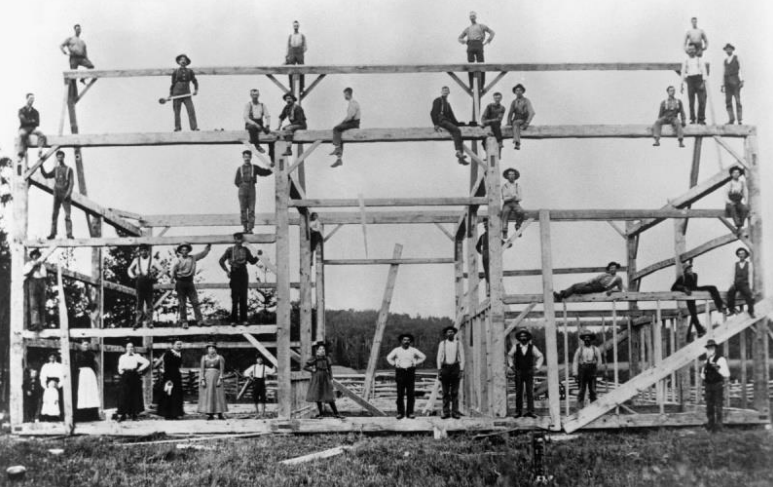 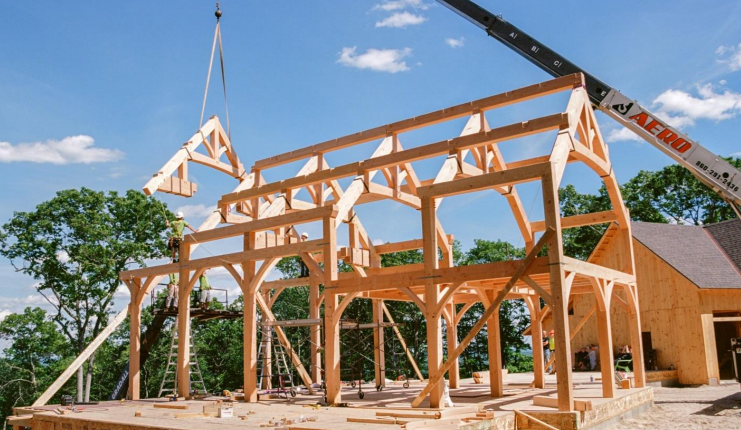 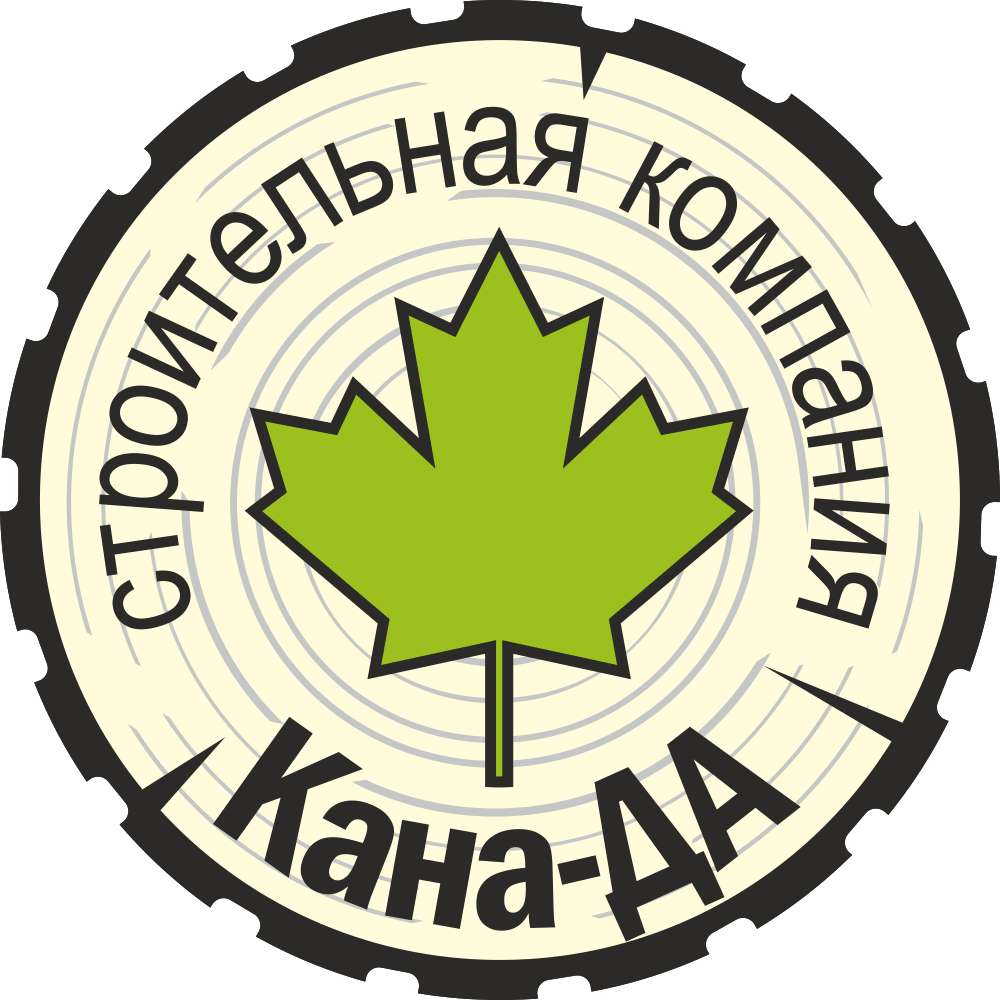 Современный Timber Frame
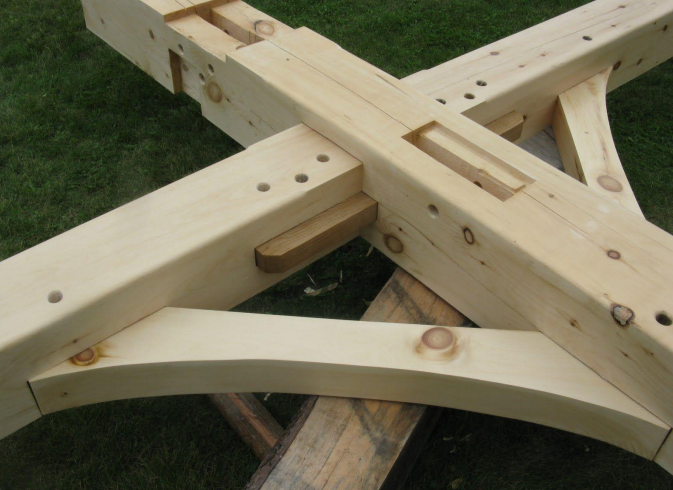 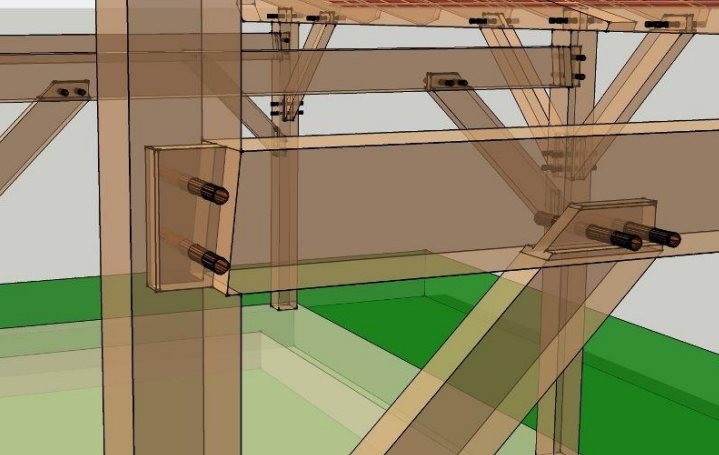 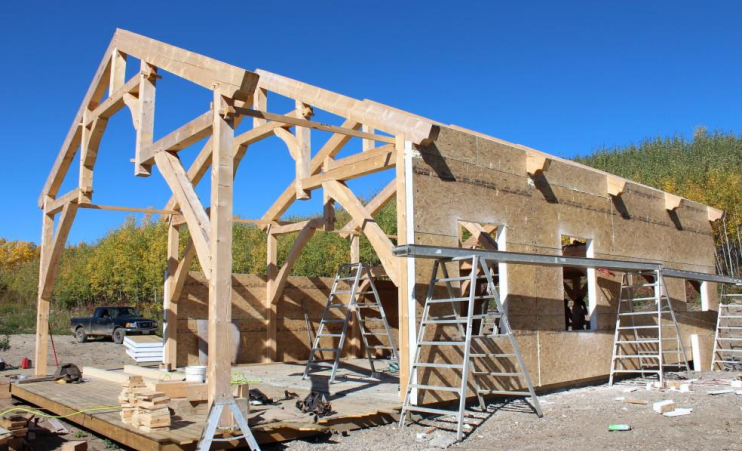 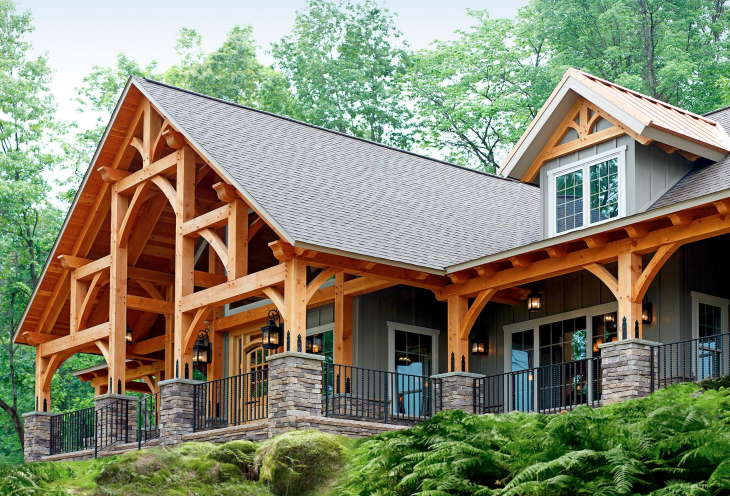 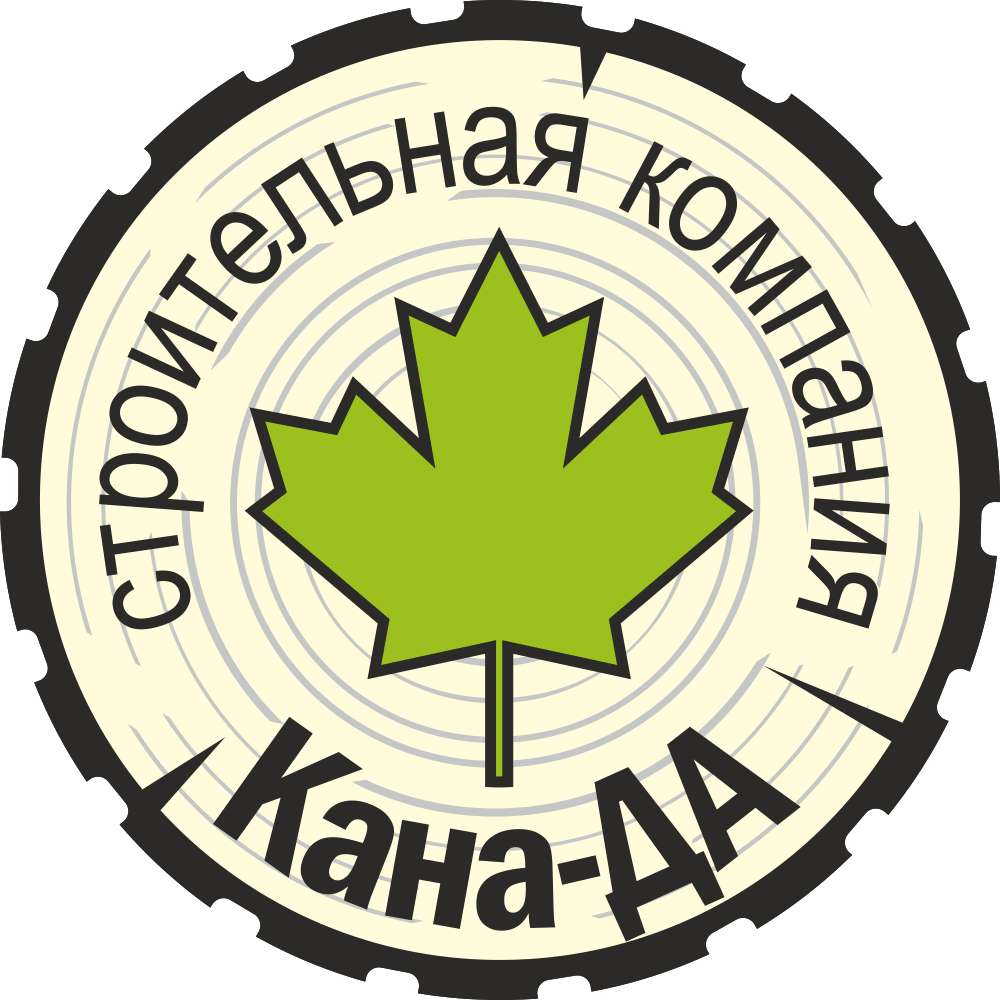 Balloon frame
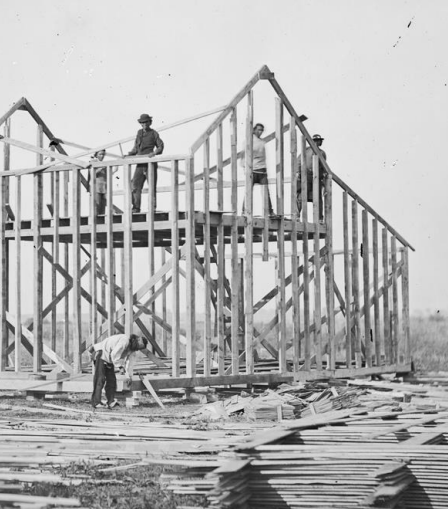 1830г., США.Повышение скорости и экономической целесообразности.
Вместо бруса используется доска
Применяются гвоздевые соединения;
Порядок сборки - от внешних стен;
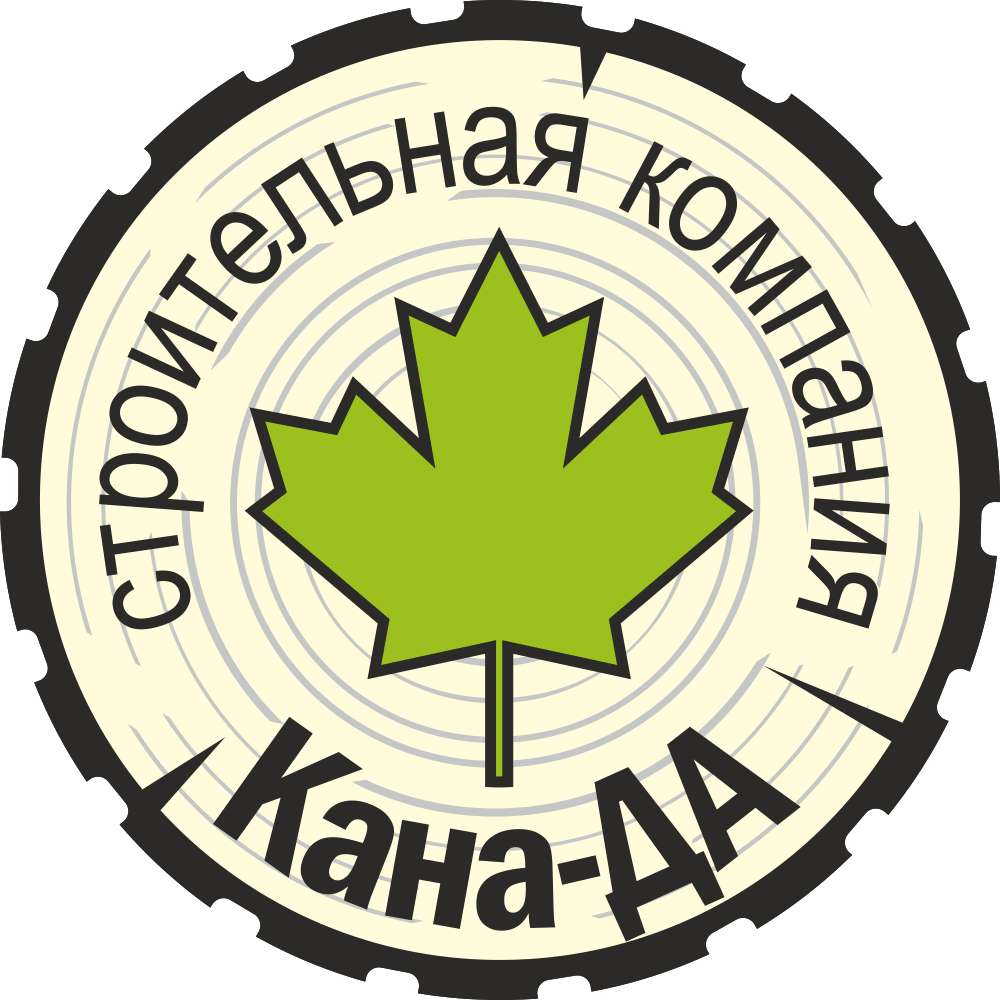 Особенность Balloon frame
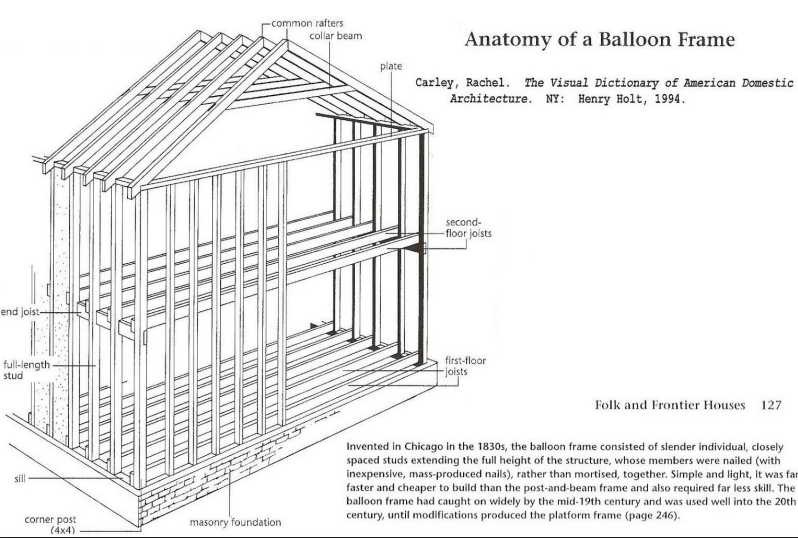 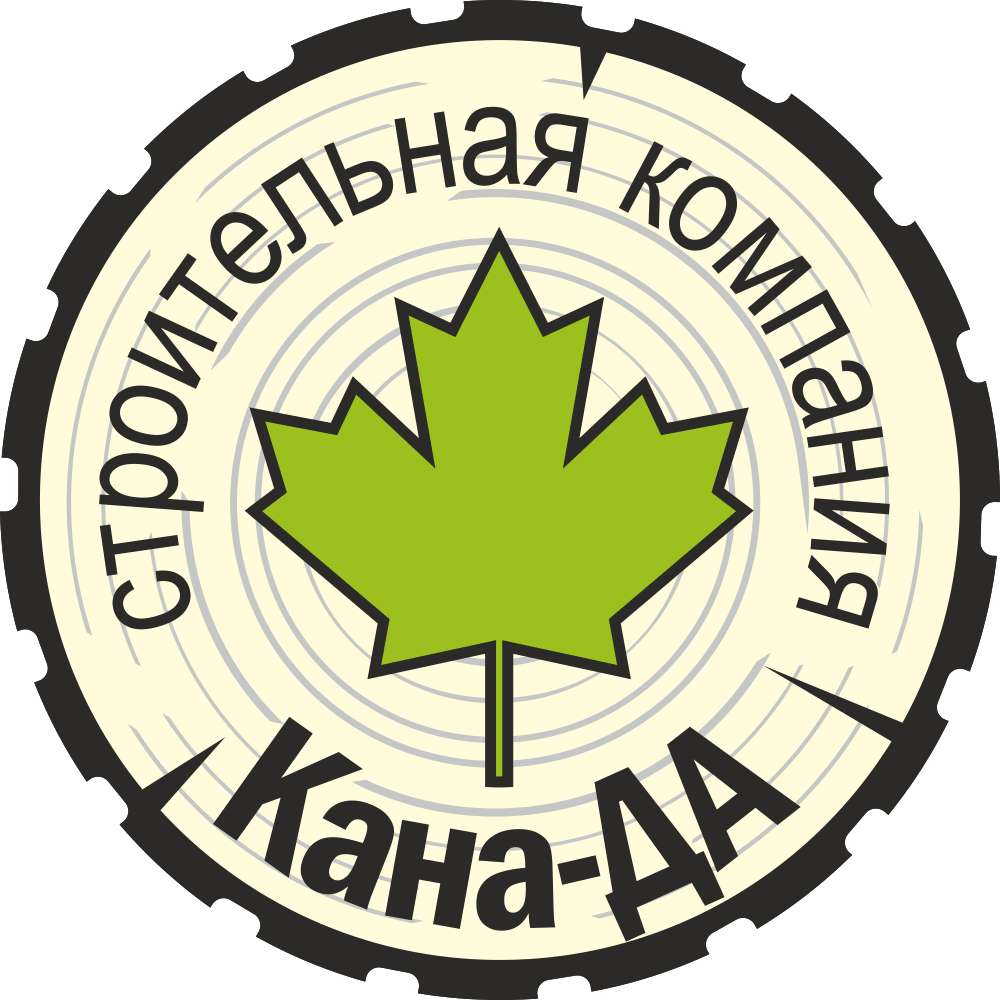 Порядок возведения Balloon frame
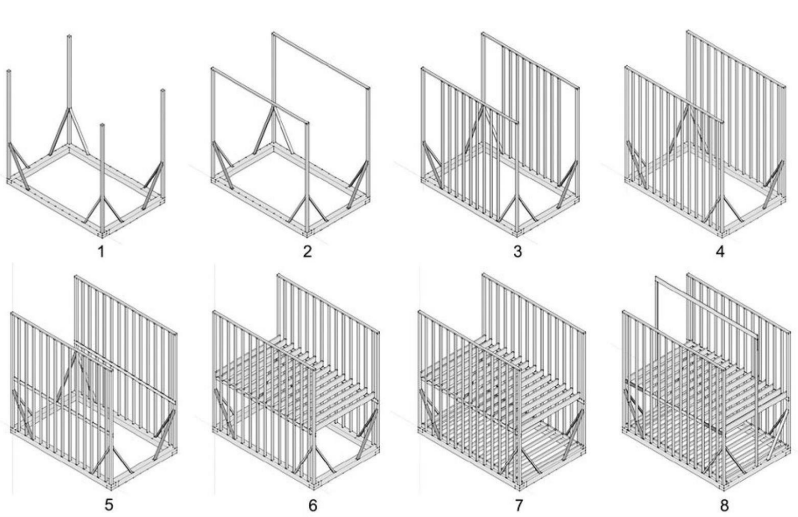 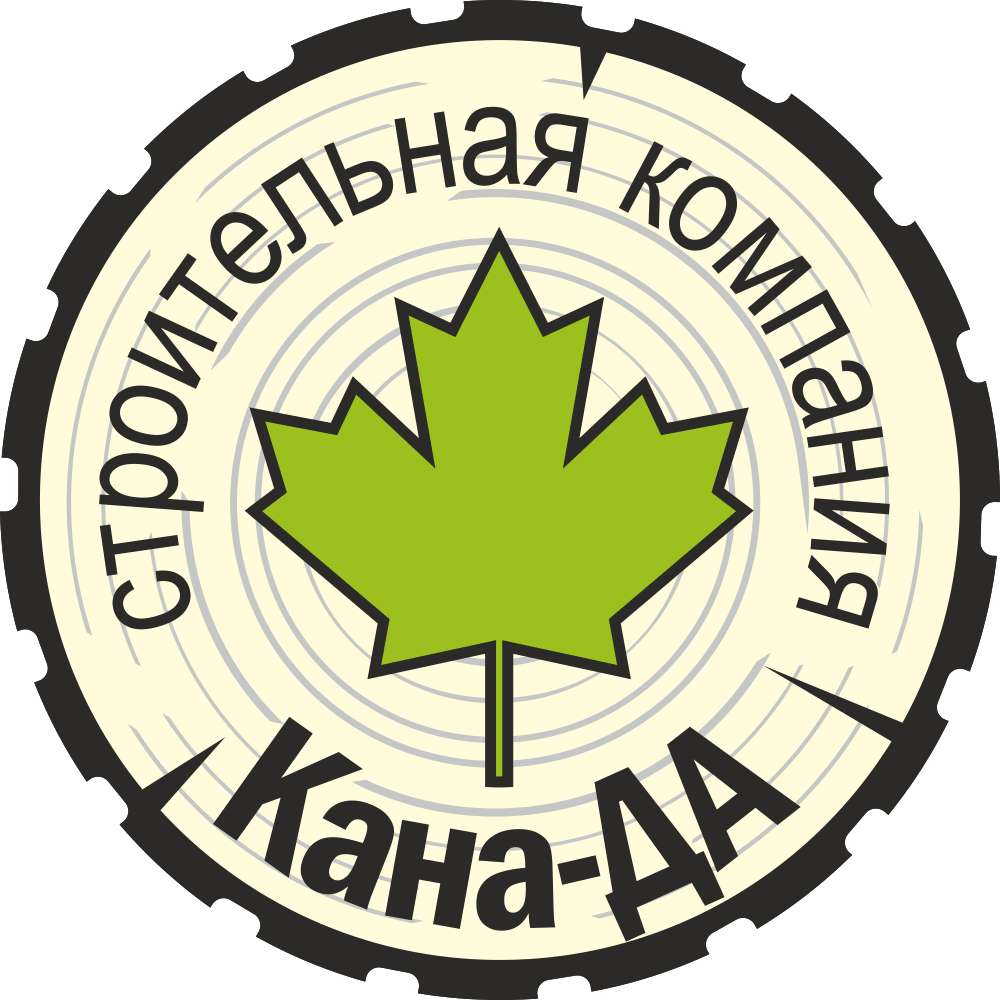 Platform frame
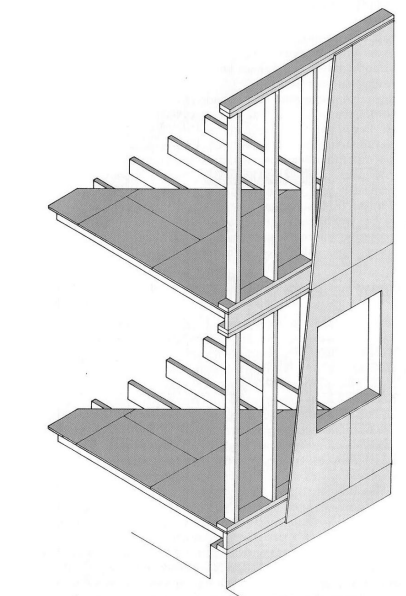 1930г., США, Скандинавия.Повышение скорости, экономической целесообразности, потребности в увеличении этажности.
Применение листовых материалов;
Поэтажная сборка;
Переход к массовой частной застройке;
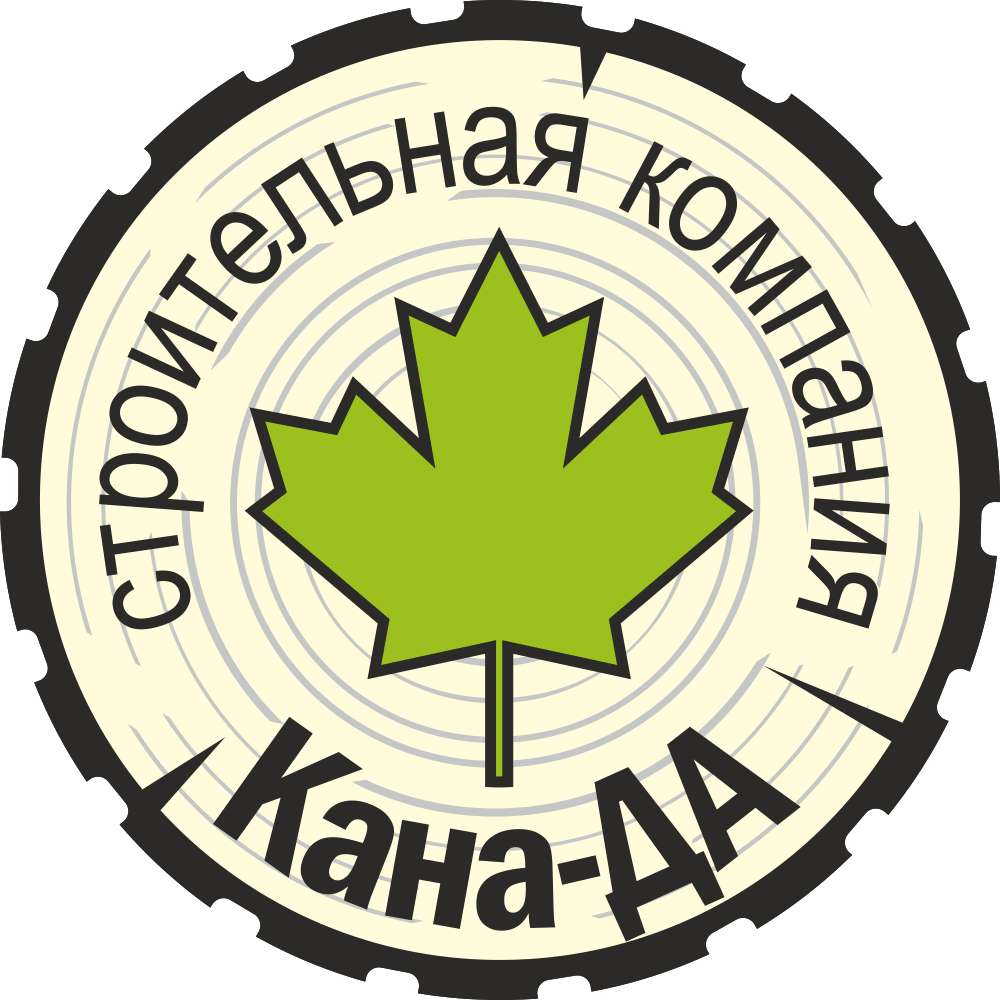 Особенность Platform frame
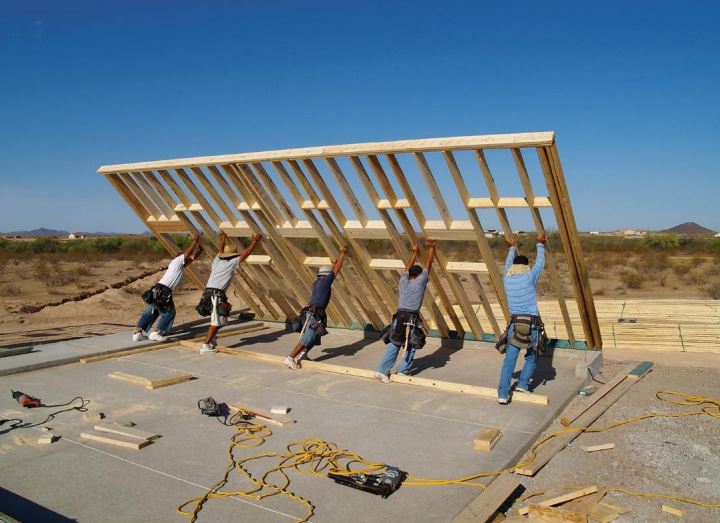 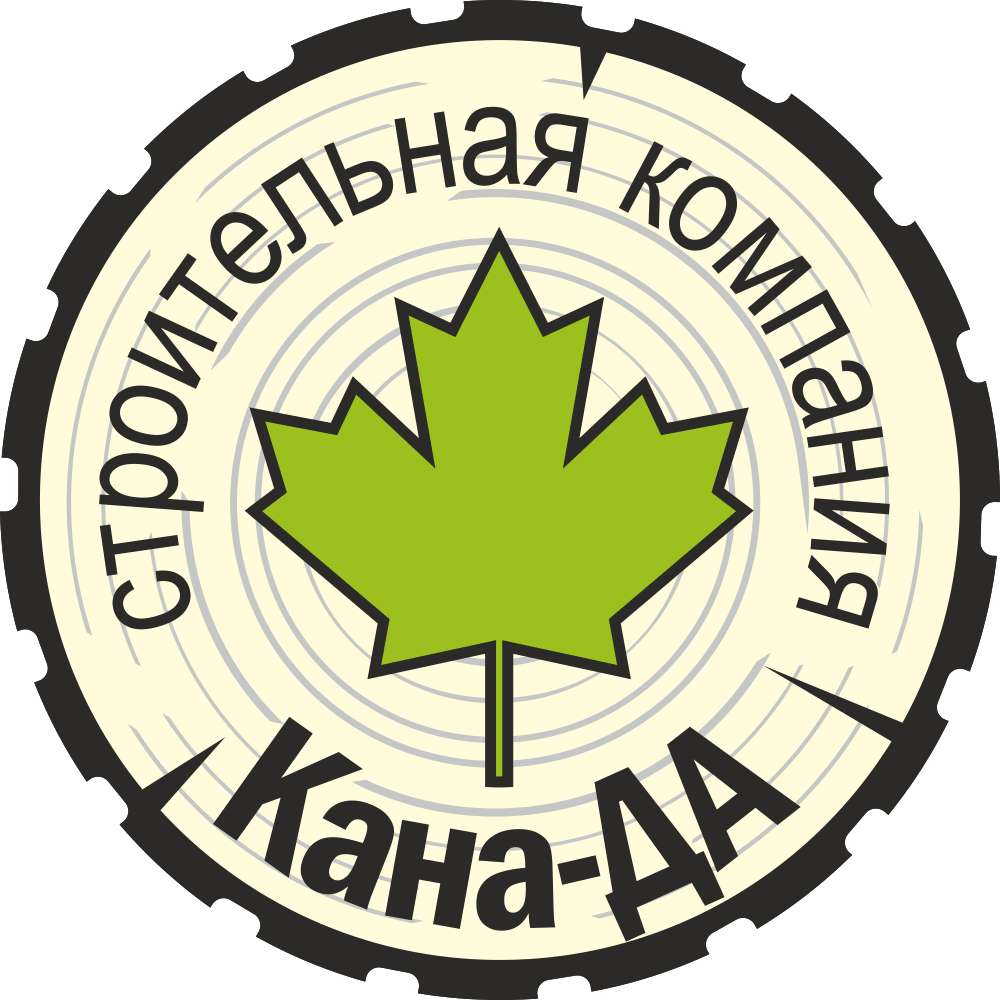 Порядок возведения Platform frame
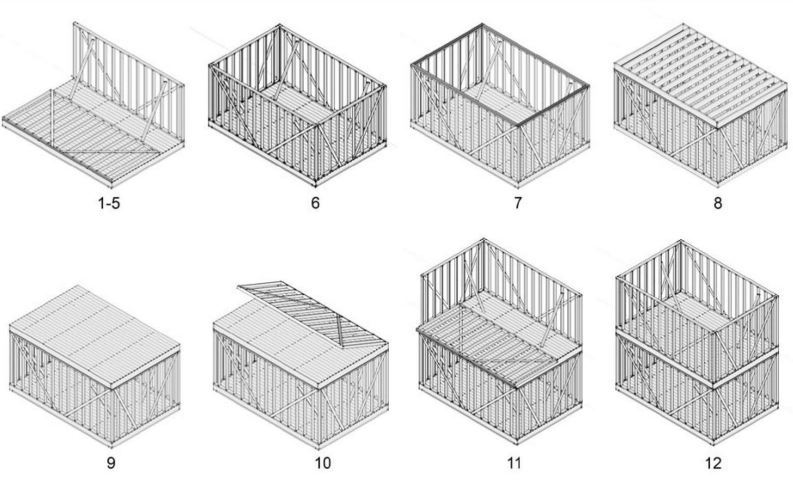 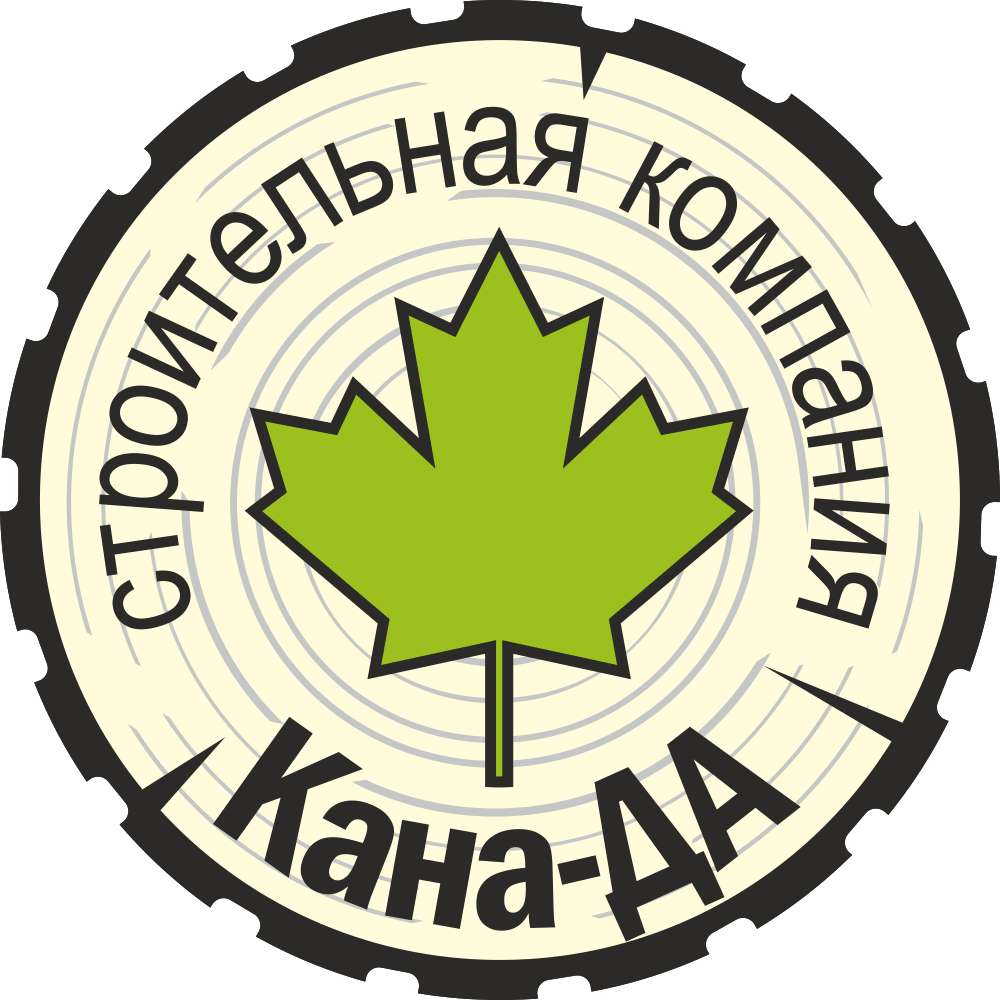 Platform frame позволяет строить несколько этажей
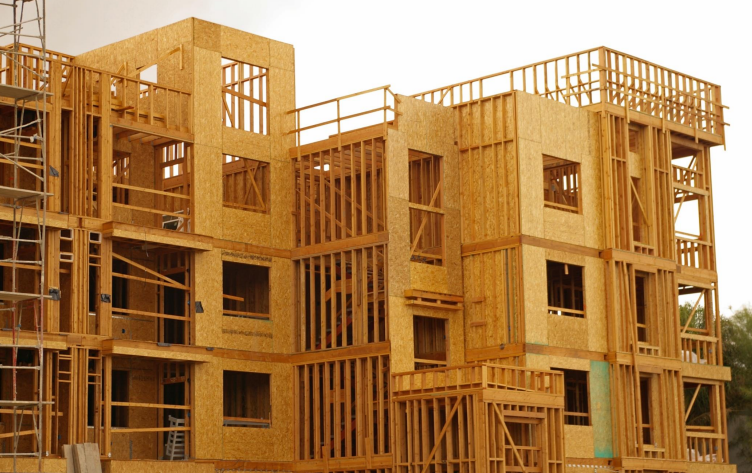 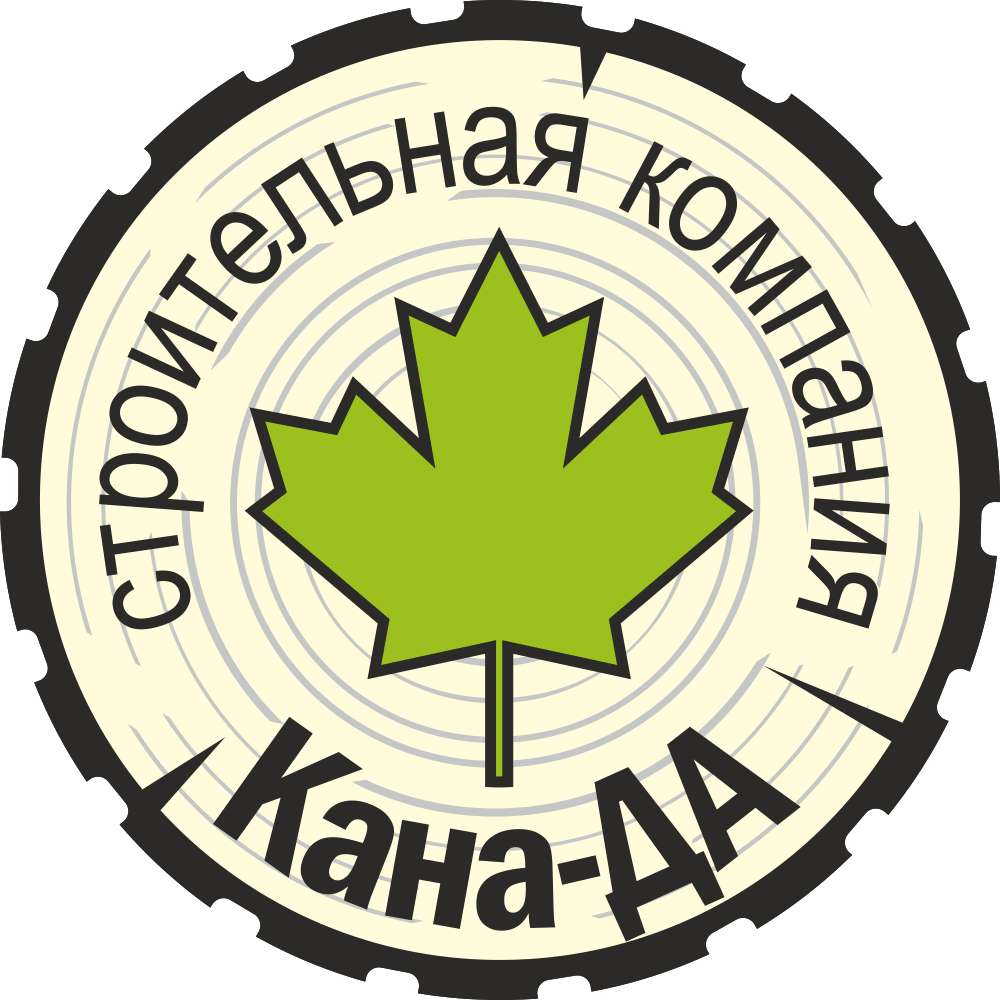 Энергоэффективность как новая философия
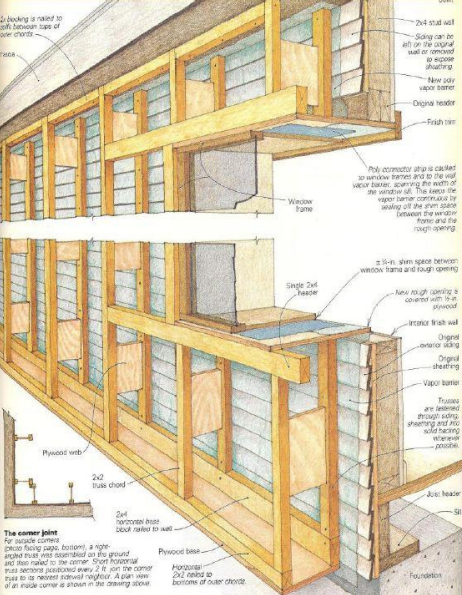 Способствует рост мировых цен на энергоносители.

Технология двойного каркаса;
Засыпная теплоизоляция;
Аккумулирование избыточного тепла;
Появление PIR-утеплителей, жидких теплоизоляционных составов;
Использование в строительстве возобновляемой энергии;
Архитектурное проектирование с учётом рельефа, расположения солнца;
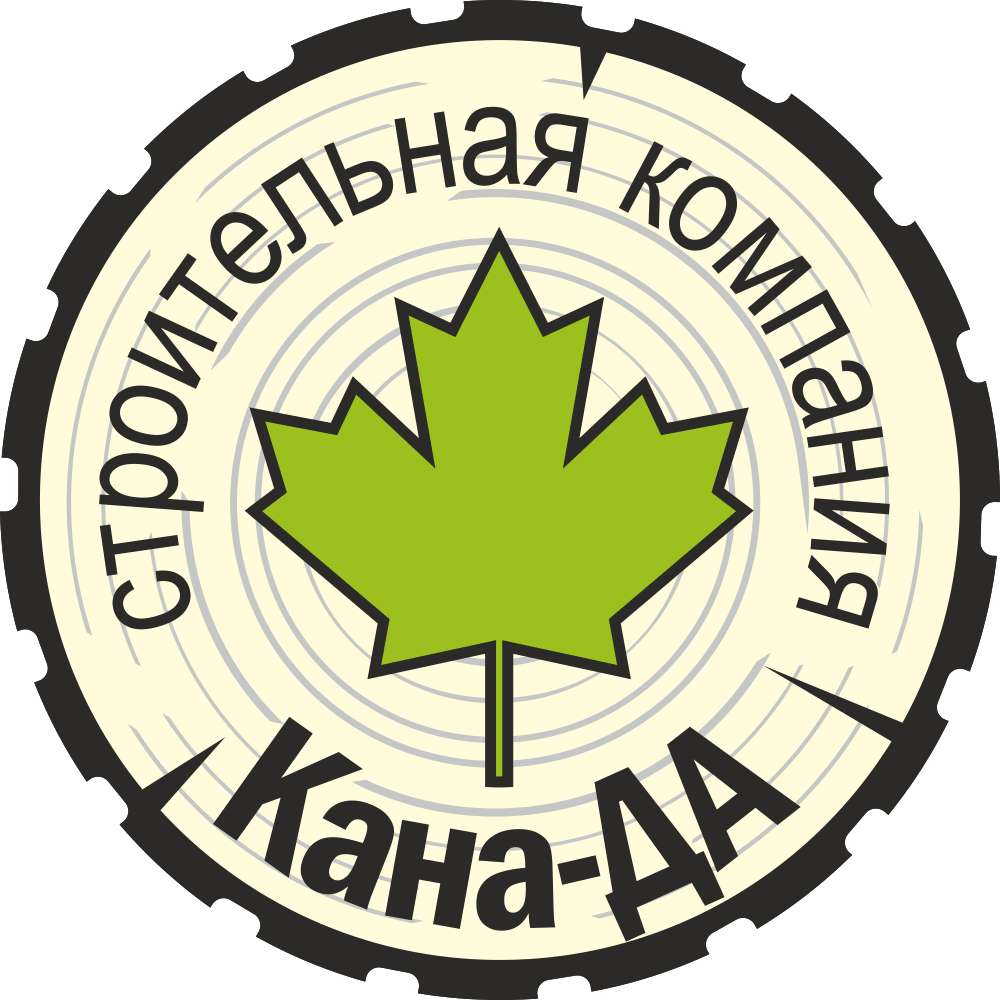 Дом “Птица” в Солнечногорске 130 кв.м.
Максимально использует энергию солнца

Ориентирование по сторонам света;
Отделка тёмными поглощающими тепло материалами;
Принудительная вентиляция с рекуперацией;

Ежемесячные затраты в холодное время на отопление электричеством - 1000 рублей.
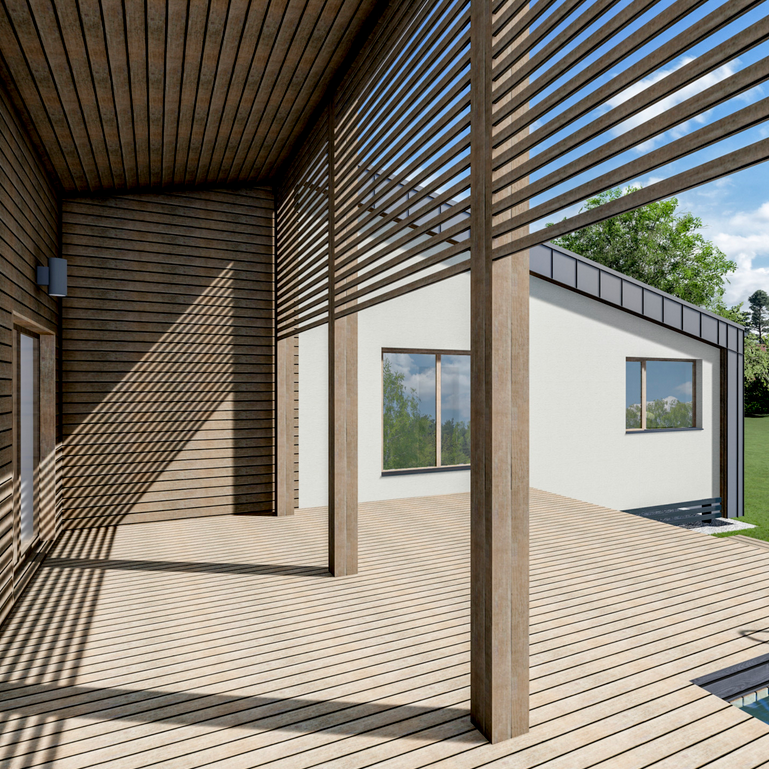 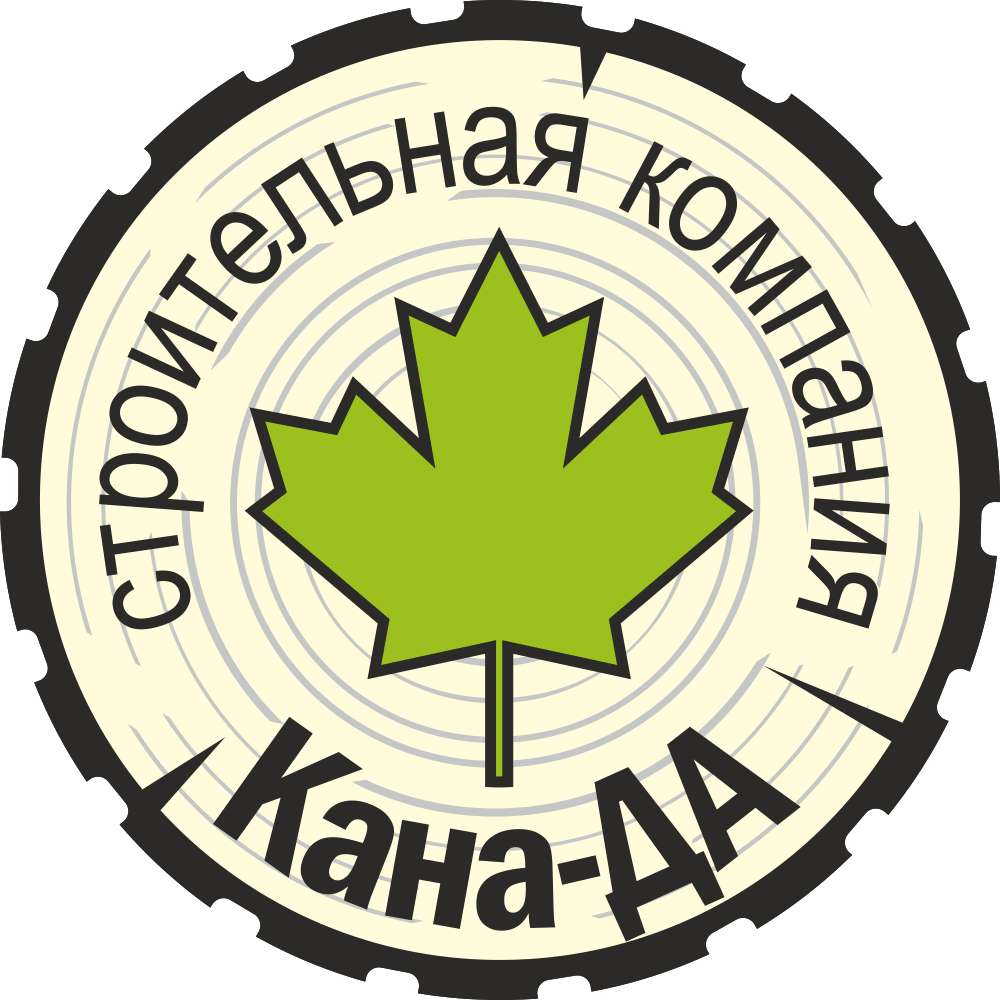 Дом в Хабаровском районе 250 кв.м.
Толщина каркаса стен - 500мм

Утеплитель из прессованной соломы;
Технология двойного каркаса;
Грунтовый рекуператор воздуха;

Ежемесячные затраты в холодное время на отопление электричеством - до 4000 рублей.
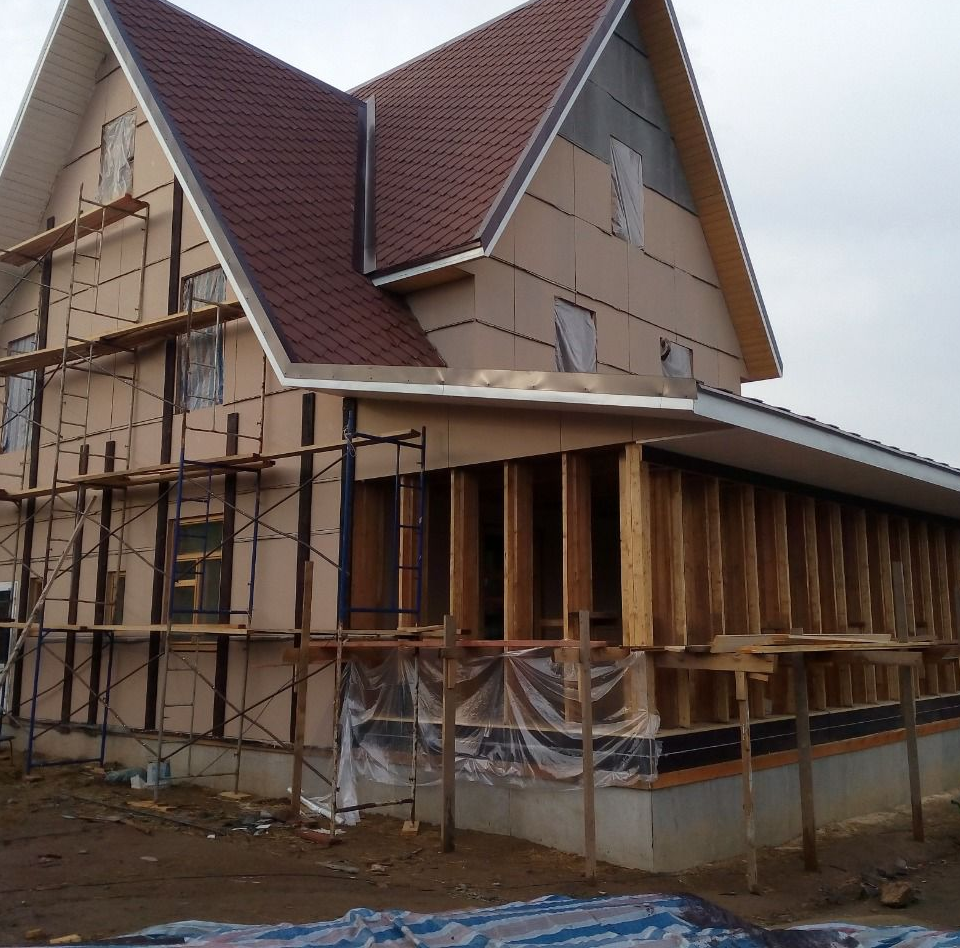 А как же инженерные коммуникации?
Современный доступные способы организации комфортной жизни:
Интернет - уверенное покрытие сетями мобильных операторов, около 10-15 тысяч рублей обходится оборудование для стабильного интернета;
Канализация - герметичные ёмкости или системы биологической очистки доступны, стоимость колеблется от 300 до 500 тысяч рублей;
Водоснабжение - скважины от 20 метров, с системой водоподготовки обходятся в пределах 150 тысяч рублей, также возможно прямое снабжение водой;
Единственный важный вопрос - это электроснабжение, газификация и строительство дорог. Остальное люди сделают самостоятельно!
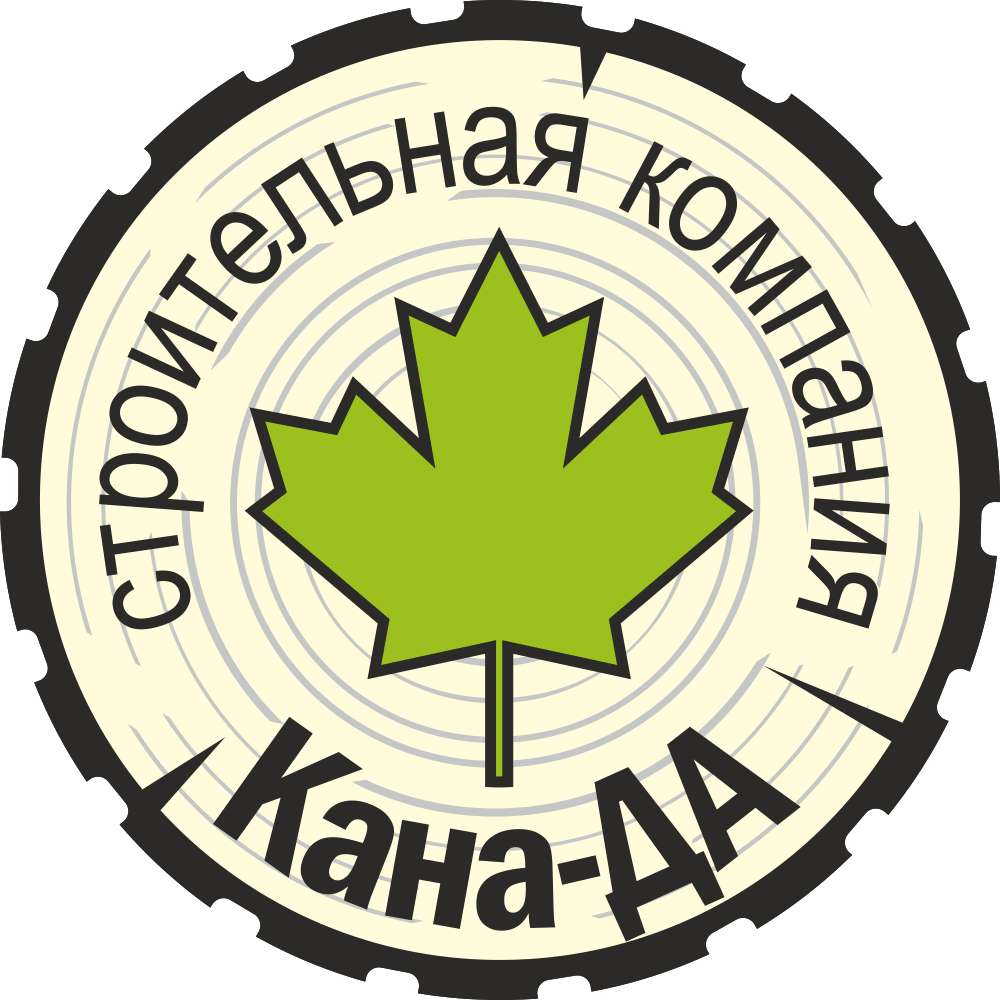 Резюме
Каркасная технология признана во всём мире - не нужно выдумывать “велосипед”, причины простые:
Максимально эффективно потраченный “рубль”;
Высокая энергоэффективность;
Срок службы от 50 лет;
Высокая скорость постройки;
Типизация процессов позволяет легко масштабировать;
Возможность строительства в труднодоступных местах;
Легко адаптируется к большинству архитектурных решений;
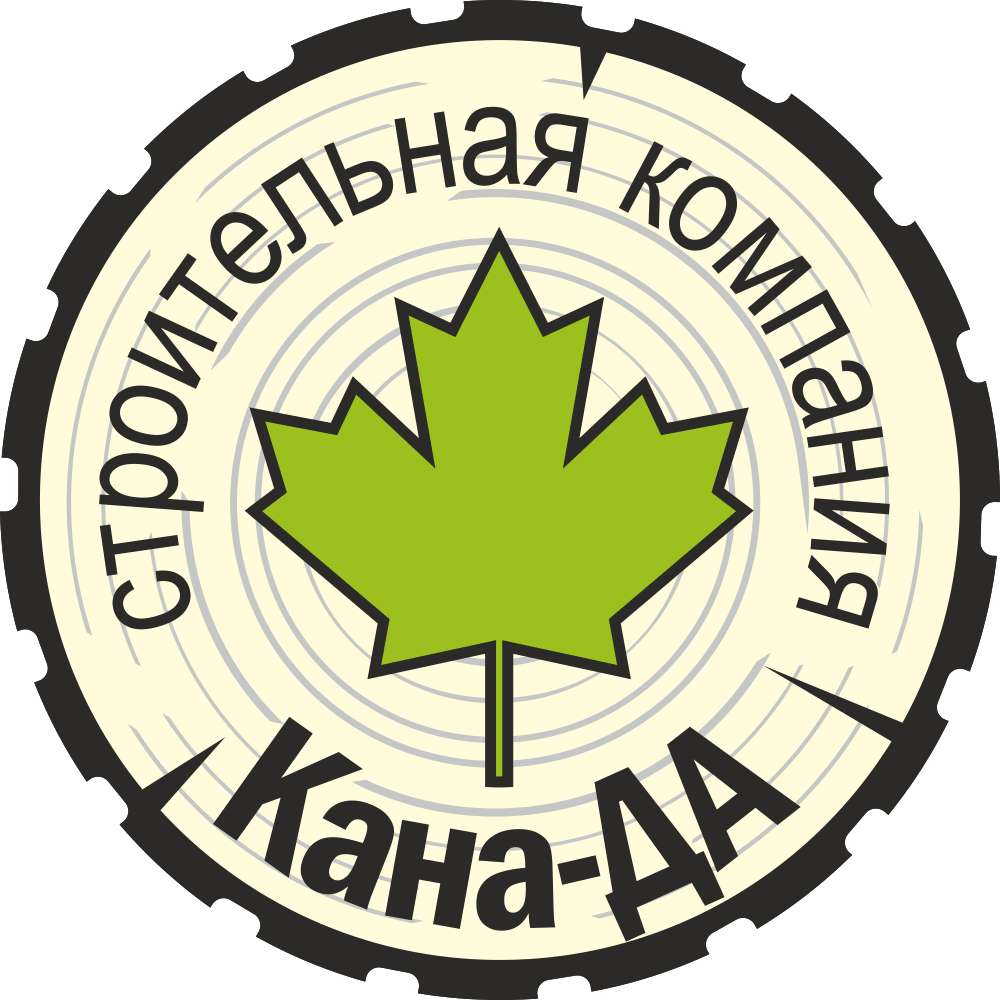 Наши ближайшие планы
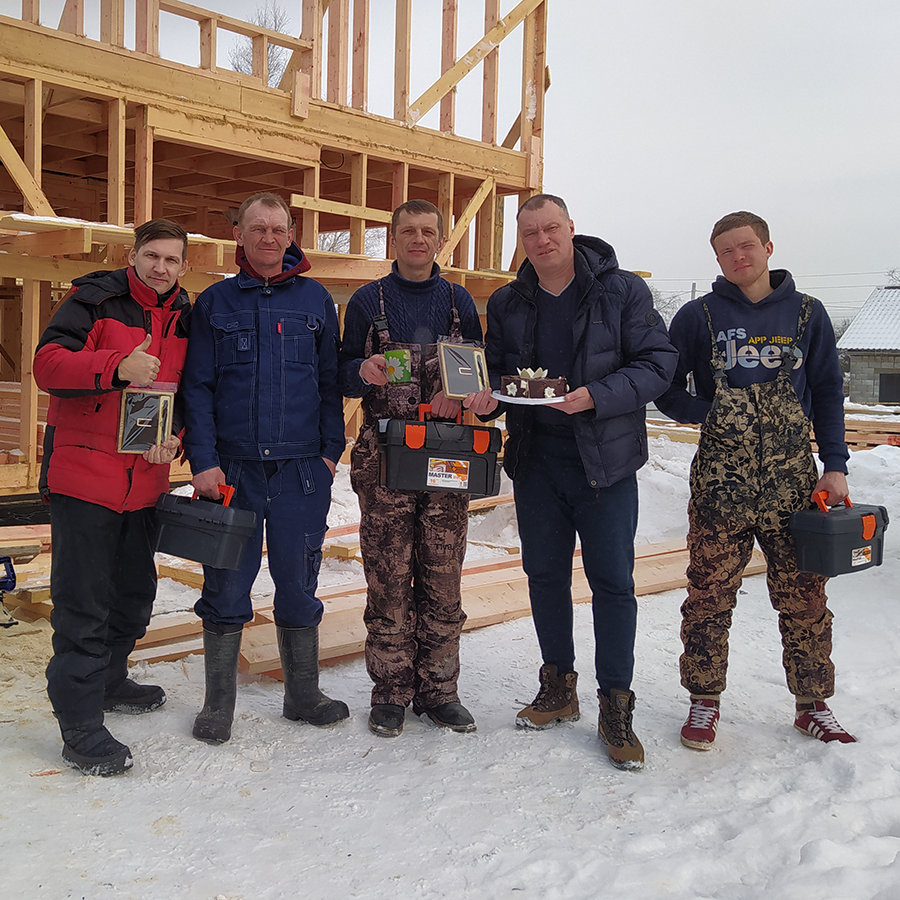 Запуск первого на ДВ производства домокомплектов каркасных домов в контейнерах по типовым проектам;
Попробовать себя в точечном девелопменте;
Собрать такую экосистему подрядчиков, чтобы клиент покупал дом “как квартиру”;
Строительная компания “КанаДа”
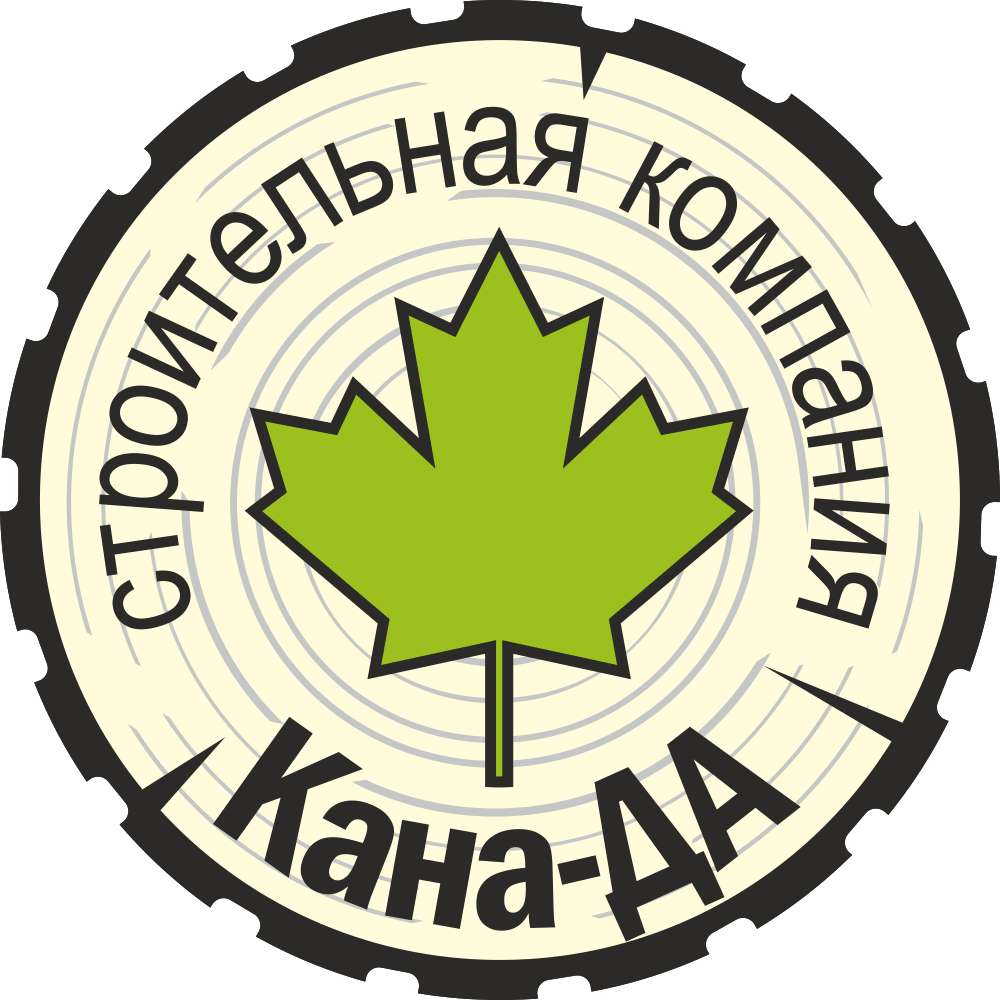 Строим канадские дома с 2015 года
Сами живём в таких домах
тел: (4212)20-07-70, сайт: cana-da.ru
Instagram: @sk_cana_da